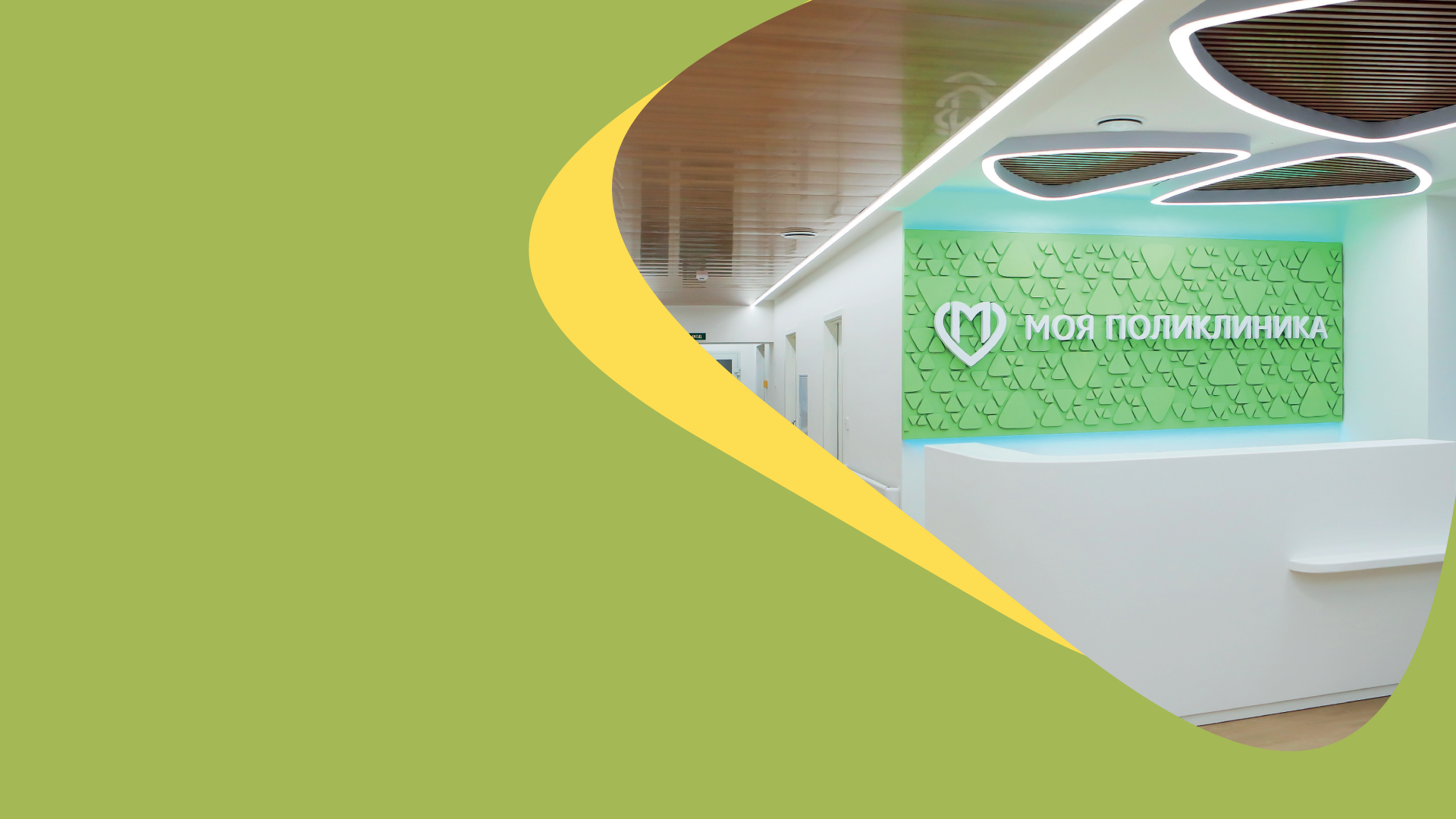 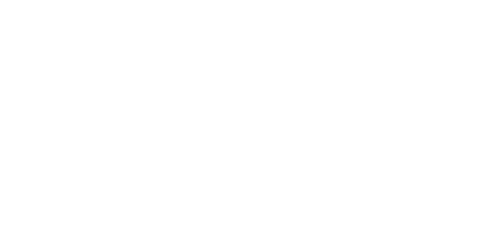 ОТЧЕТ
О работе за 2022 г. 
ГБУЗ «ДГП № 11 ДЗМ»
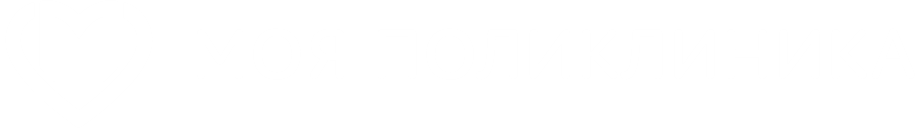 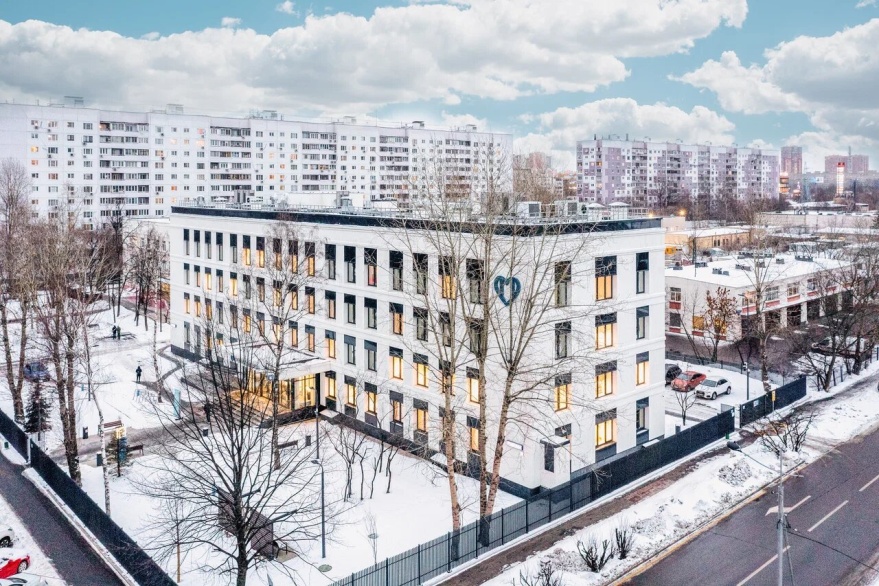 Общегородские
проекты
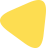 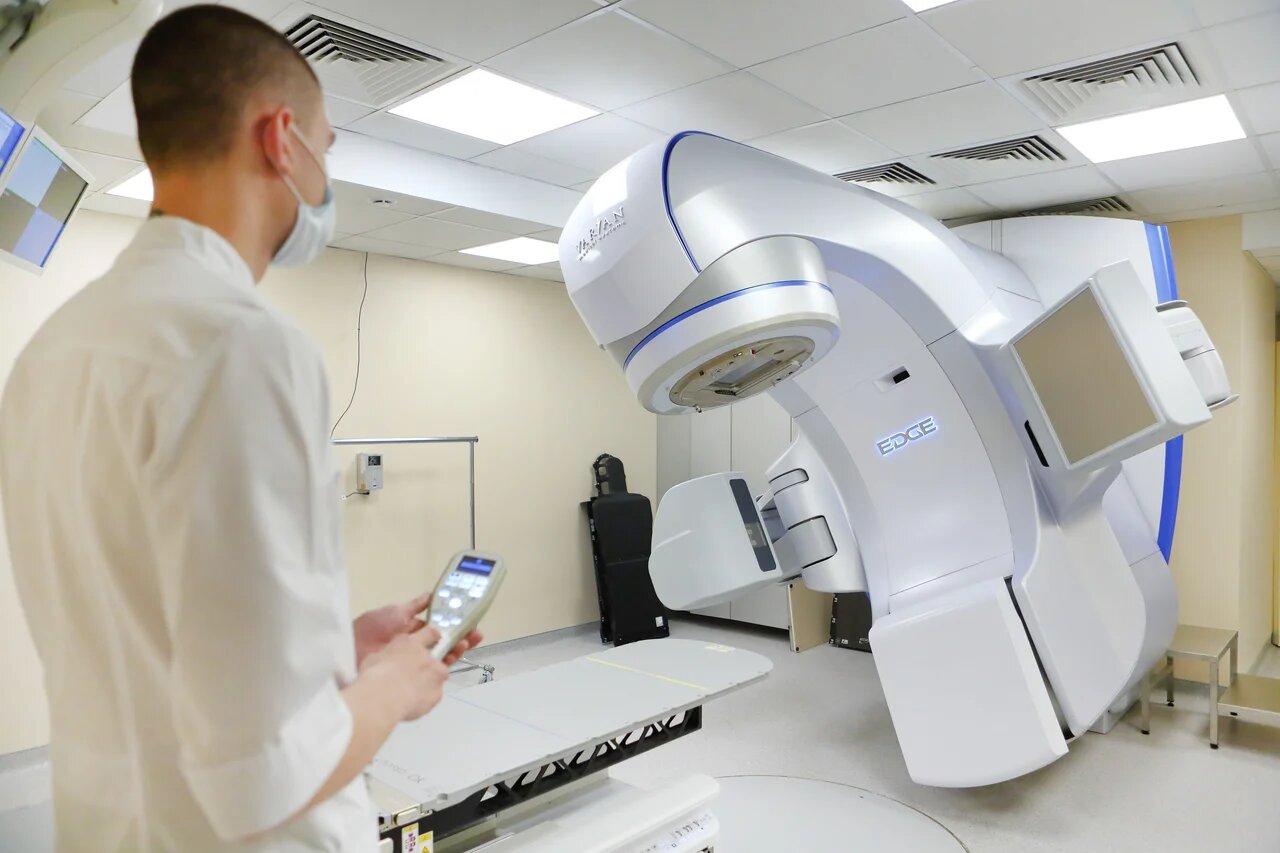 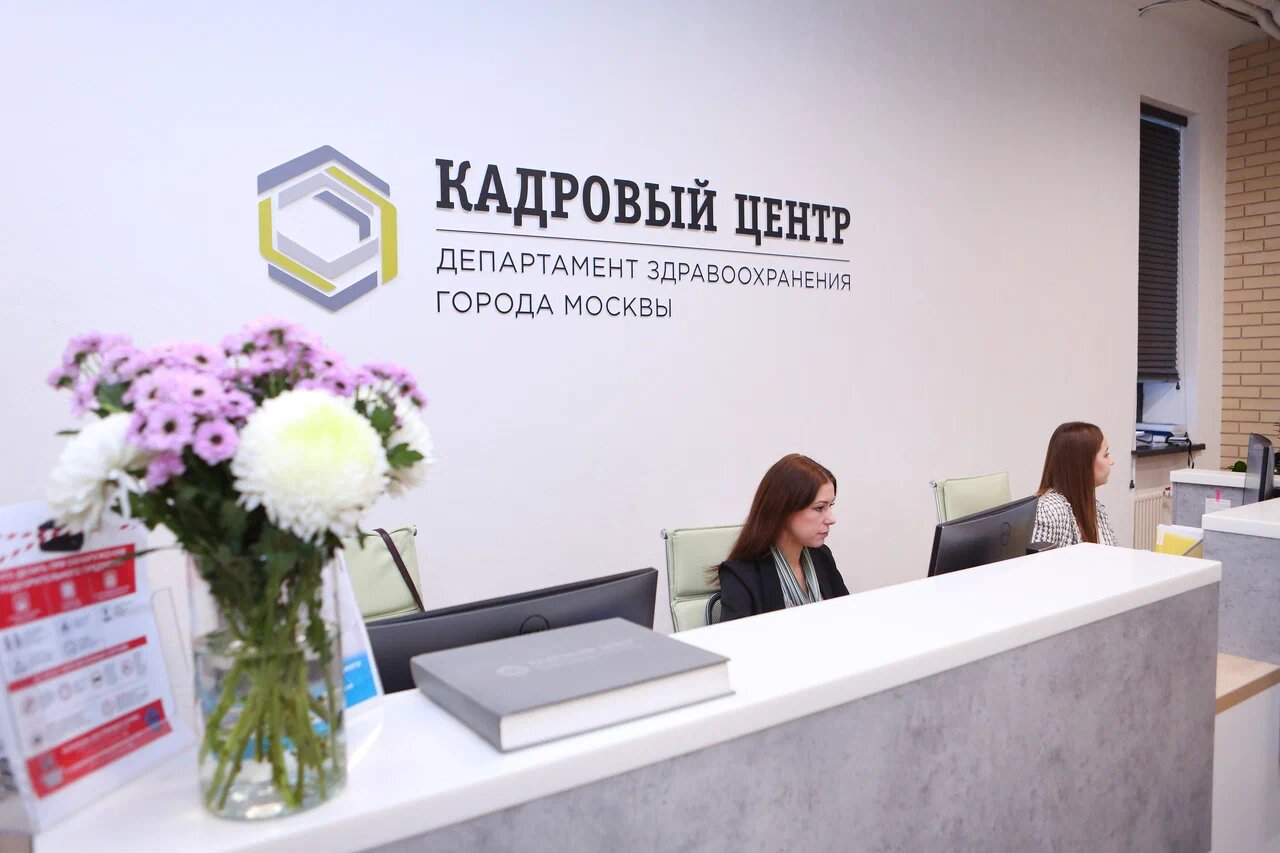 Кадровое развитие
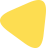 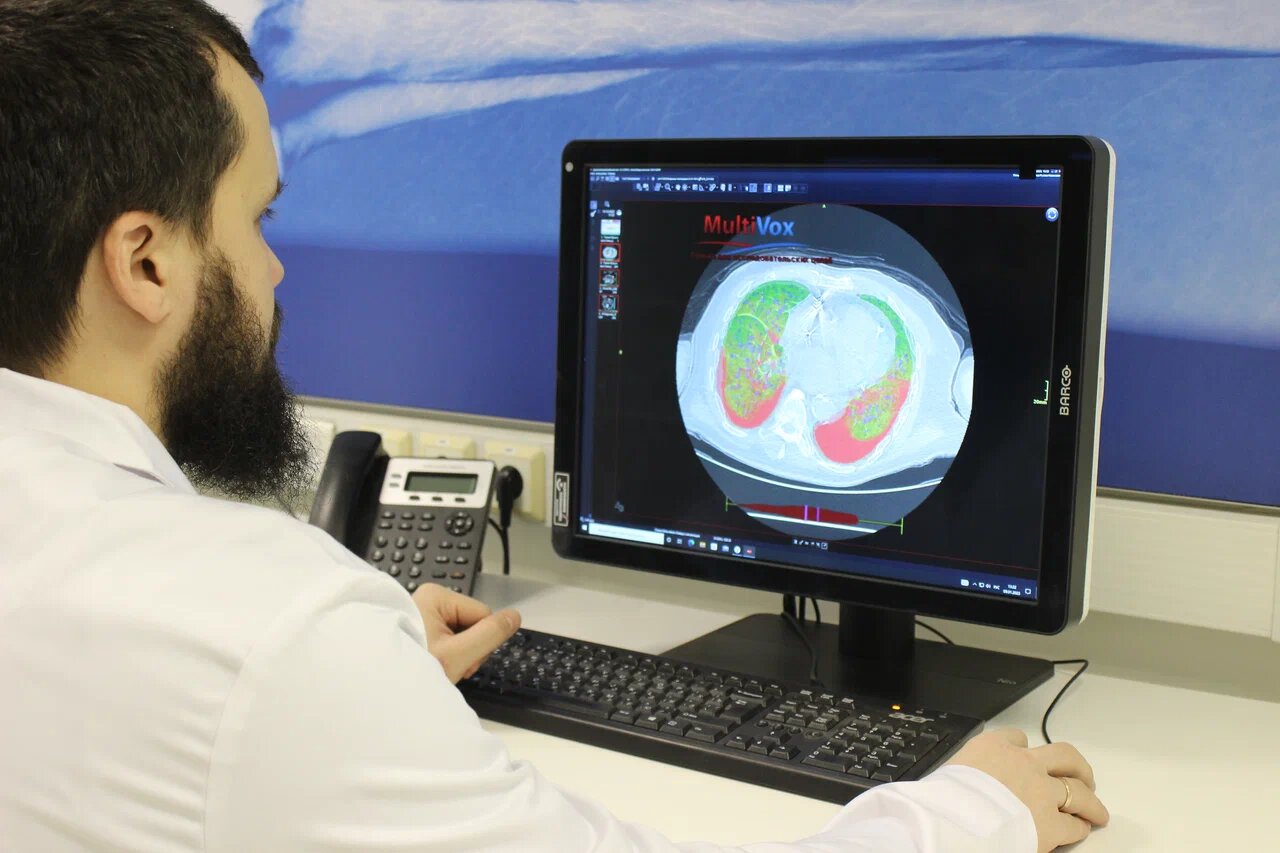 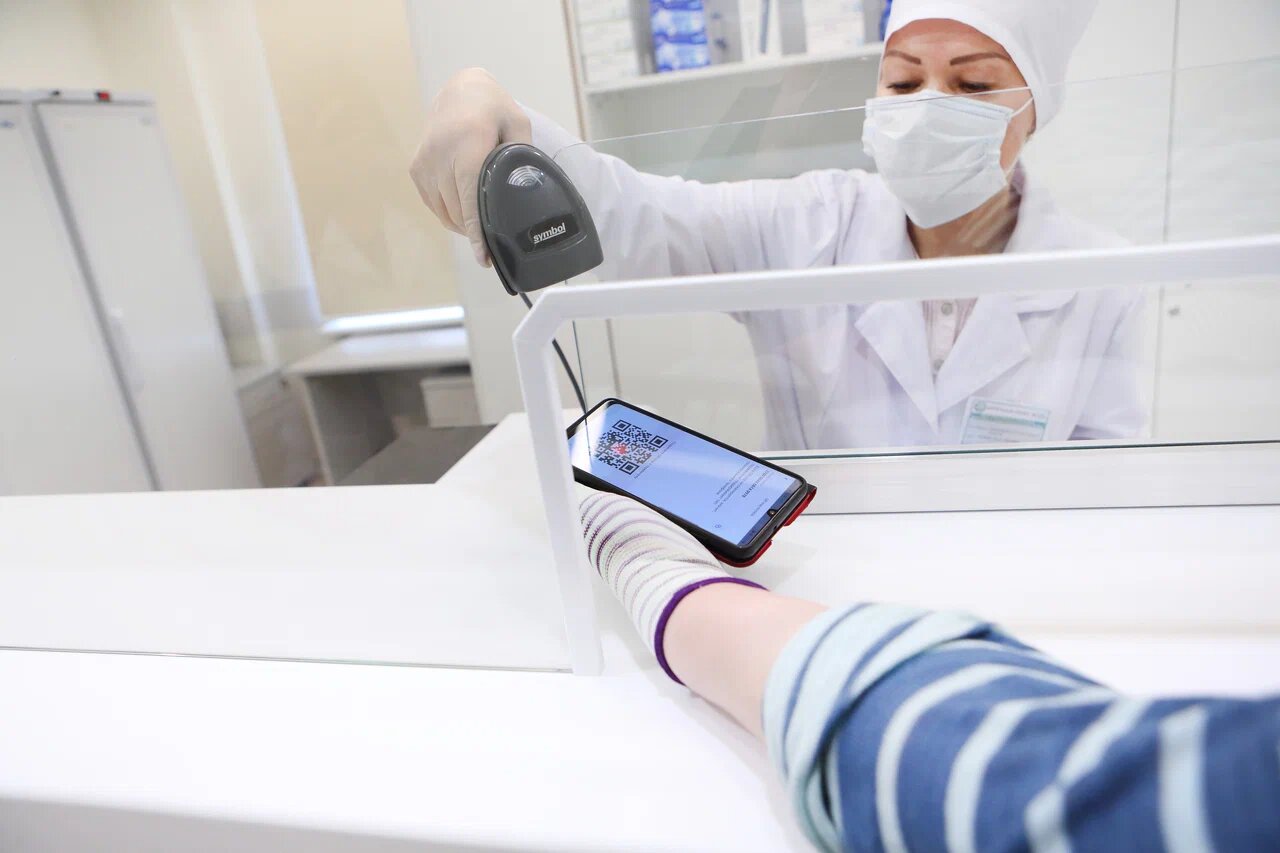 Онкопомощь
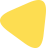 Льготное лекарственное
обеспечение
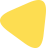 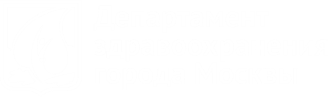 Цифровизация
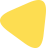 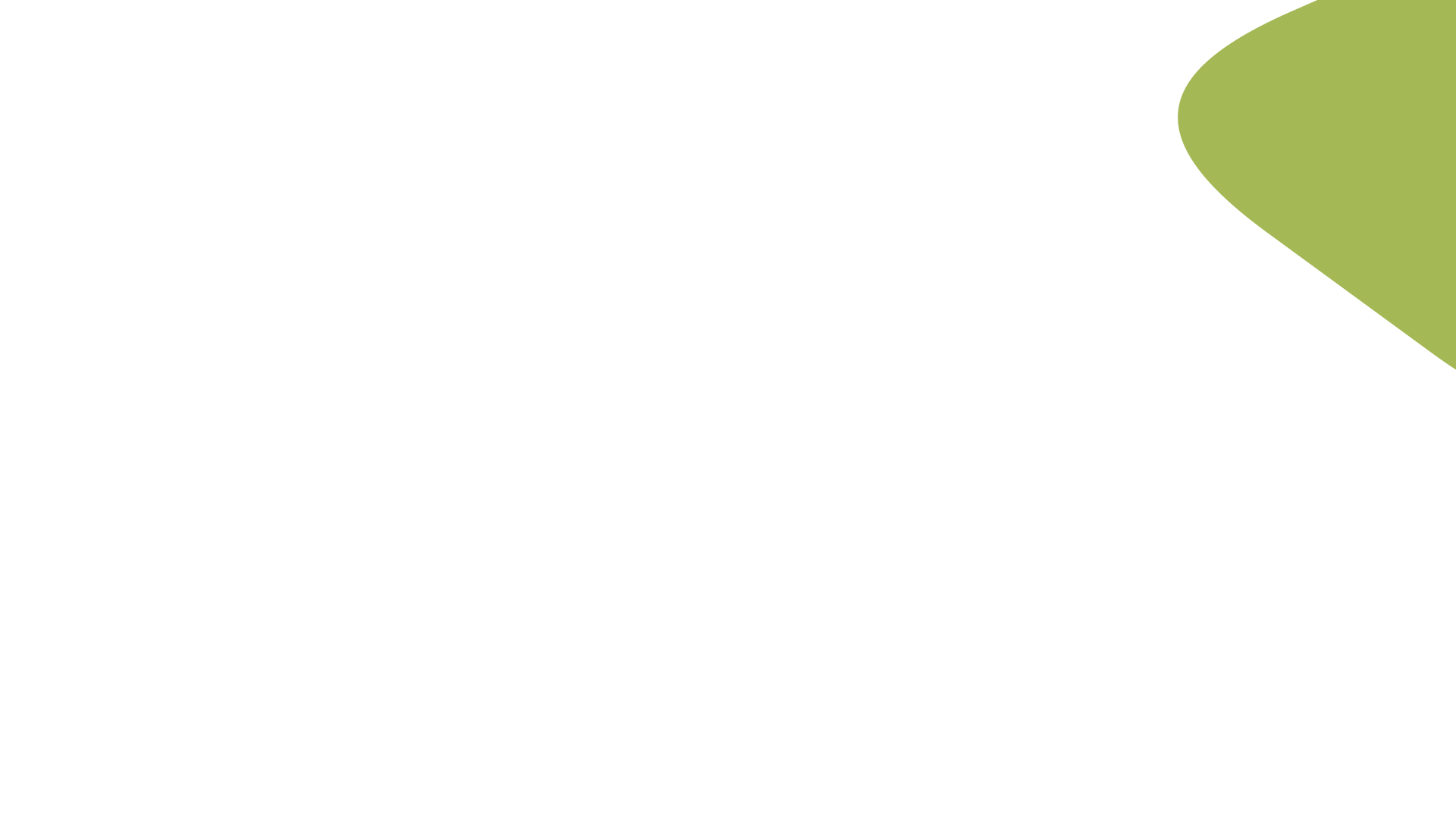 Строительство и капитальный ремонт
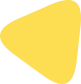 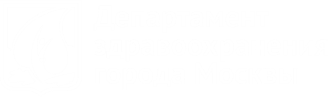 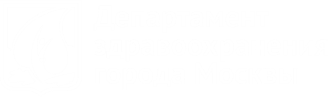 Капитальный ремонт поликлиник
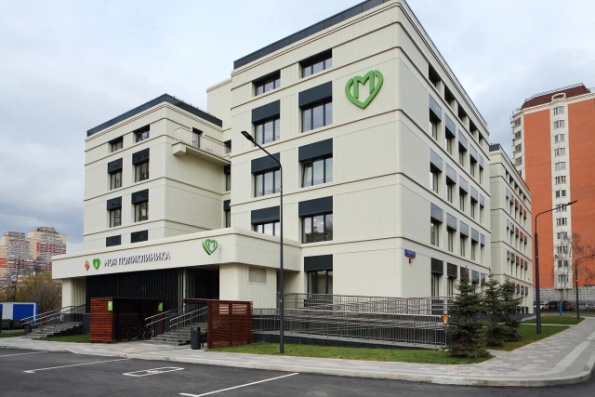 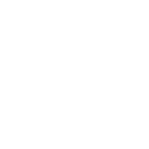 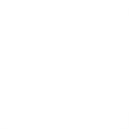 !
Самый масштабный проект за всю историю московского здравоохранения
201
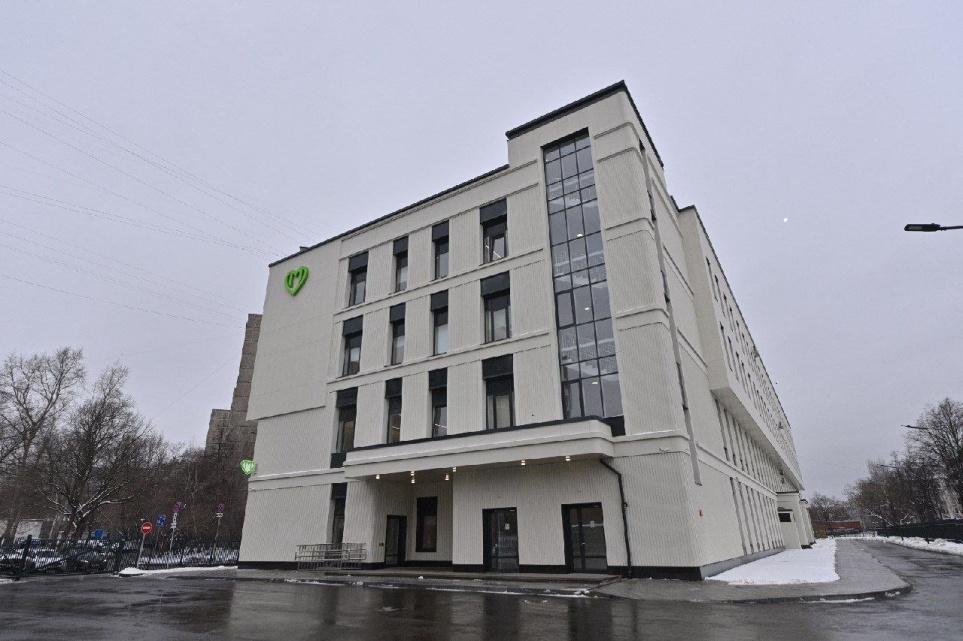 70
120
>
>
поликлиник – активный ремонт
здание поликлиник
зданий отремонтированы и принимают пациентов
Важный пункт модернизации поликлиник - обновление оборудования
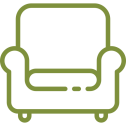 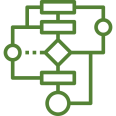 Строительство новых поликлиник
32
Новые подходы для получения качественной медпомощи:
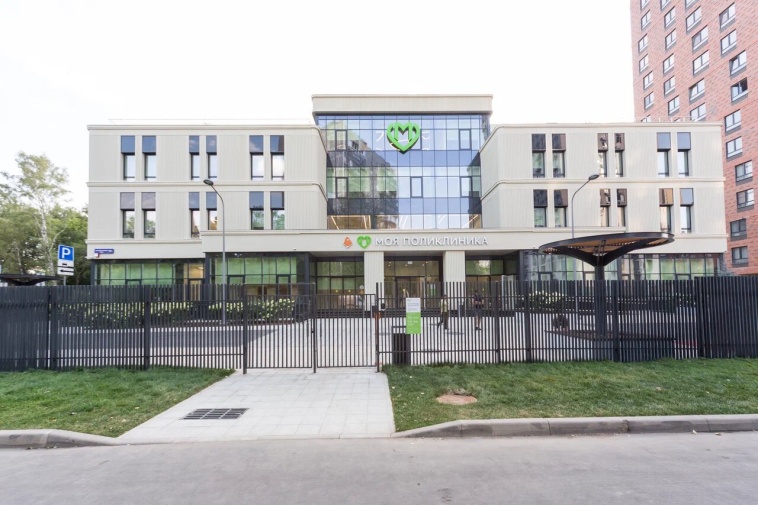 комфортные условия
цифровые сервисы и новые алгоритмы
новые поликлиники до конца 2024 г.
Современное цифровое оборудование мирового уровня
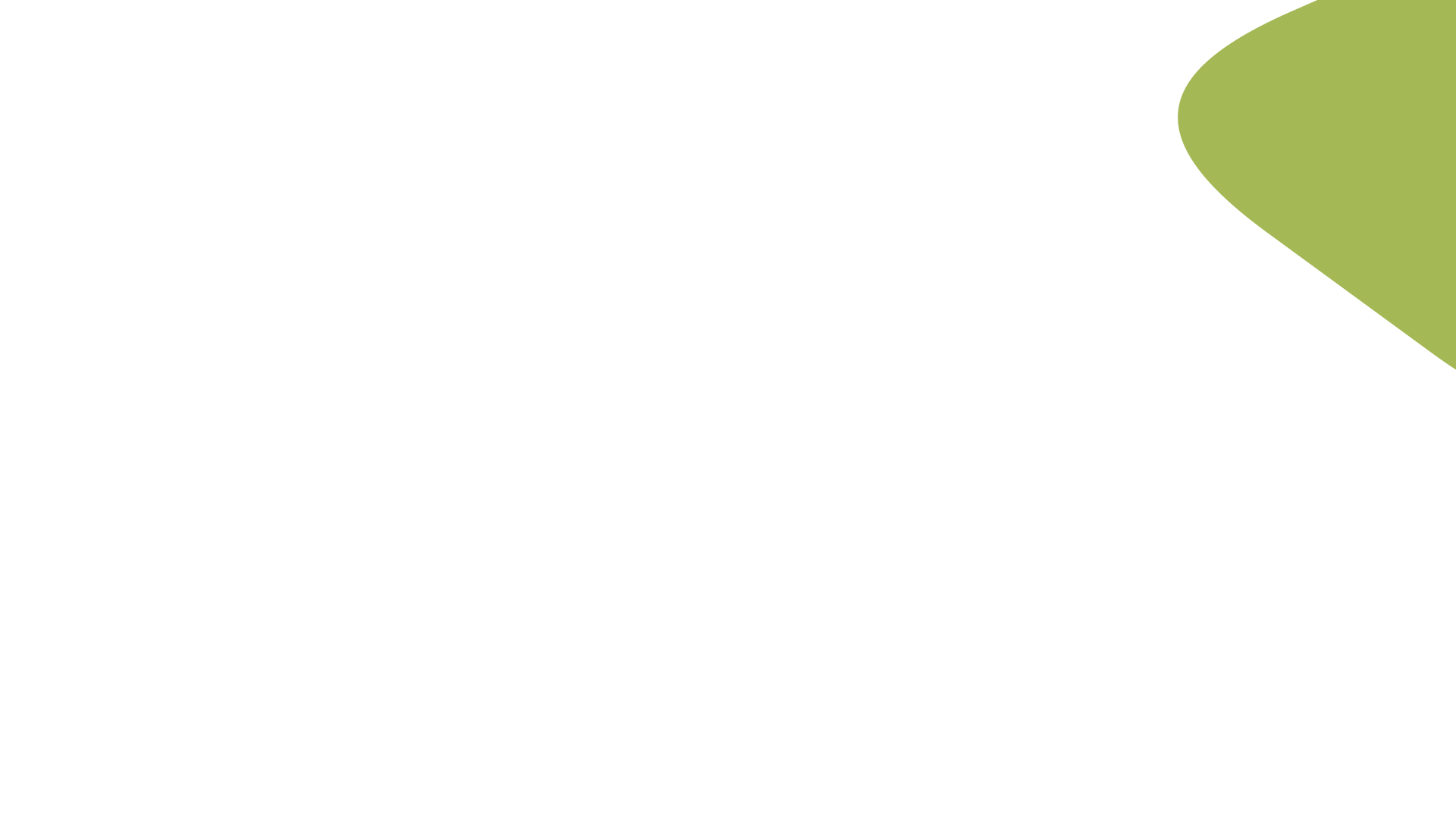 Льготное лекарственное обеспечение
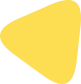 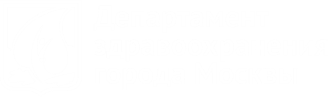 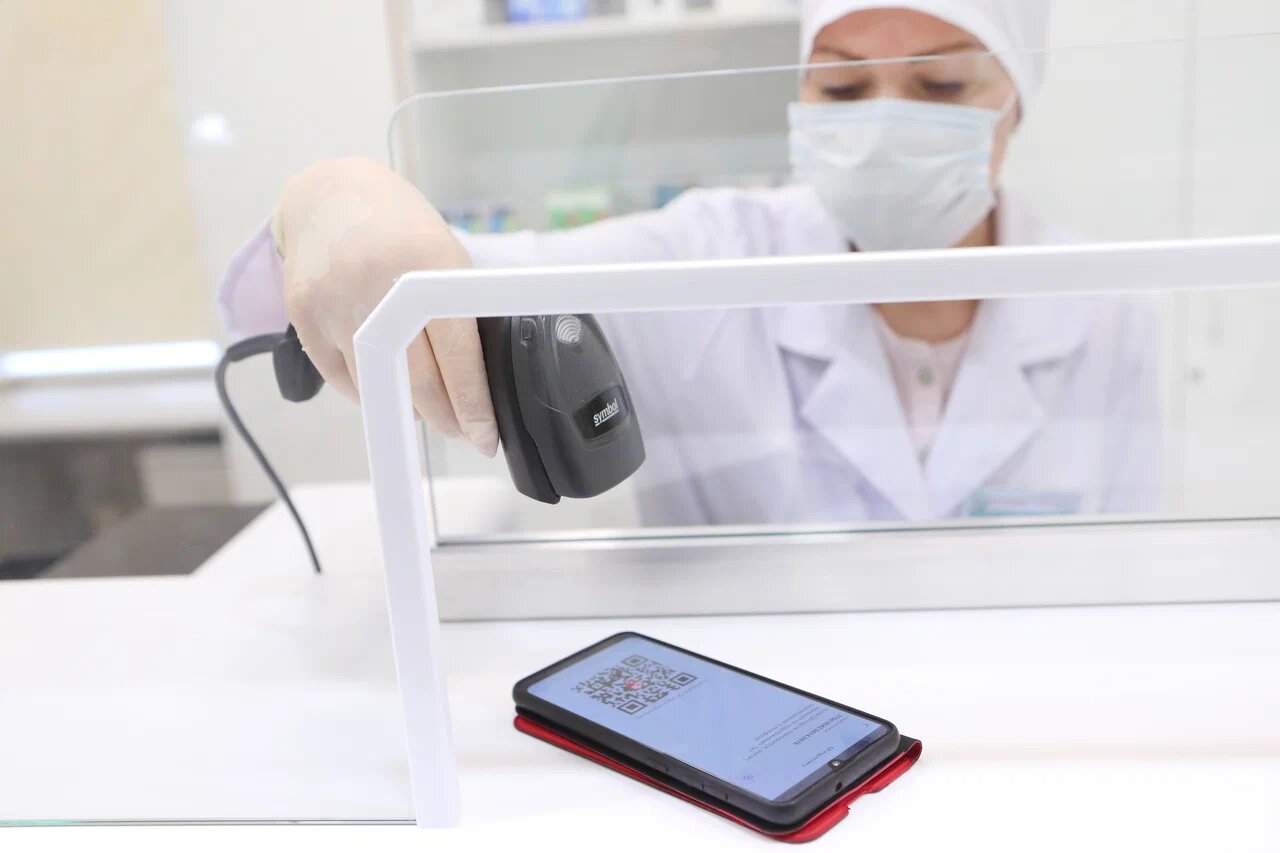 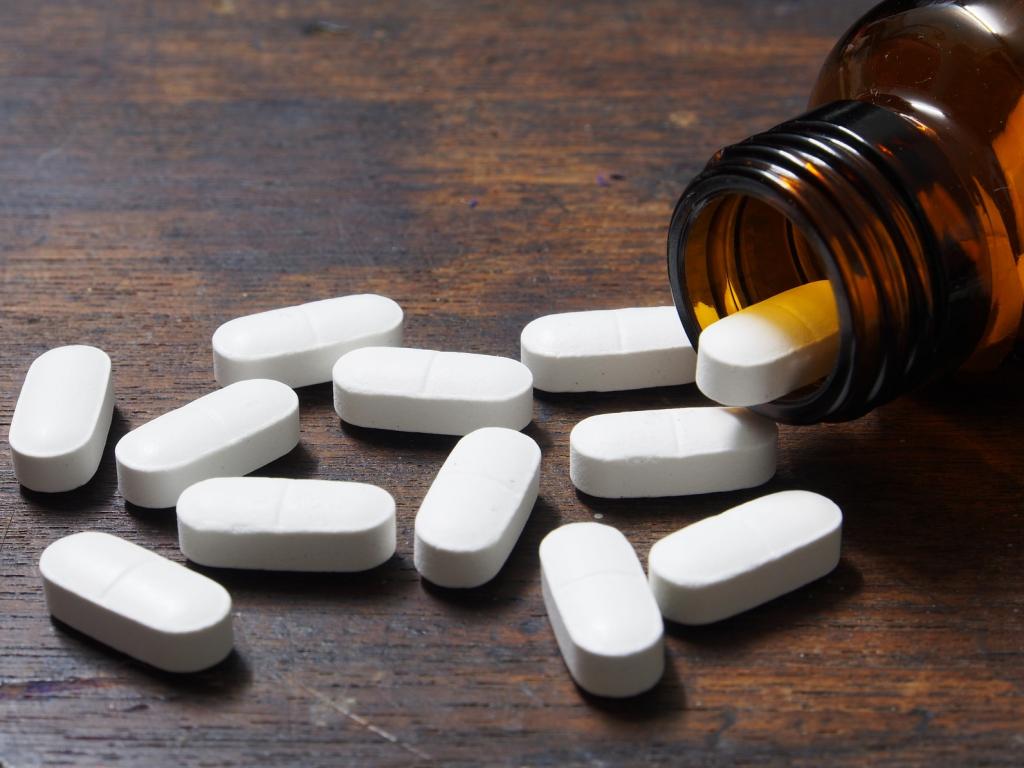 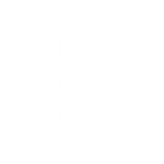 Лекарства по QR-коду
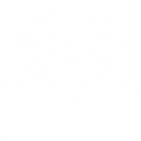 С декабря 2022 года москвичи с сахарным диабетом первого типа могут получить бесплатные расходные материалы для инсулиновой помпы в любом аптечном пункте на базе любой городской поликлиники, которых насчитывается более 200
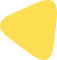 Общественные слушания по закупке лекарств
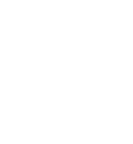 Проводятся ежегодно – совместно
с профессиональным, пациентским 
и фармацевтическим сообществами для определения потребности в необходимом количестве препаратов
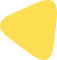 Сейчас каждый ребенок с сахарным диабетом первого типа (порядка 5 тысяч детей до 18 лет) может совершенно бесплатно получить систему непрерывного мониторинга глюкозы
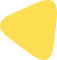 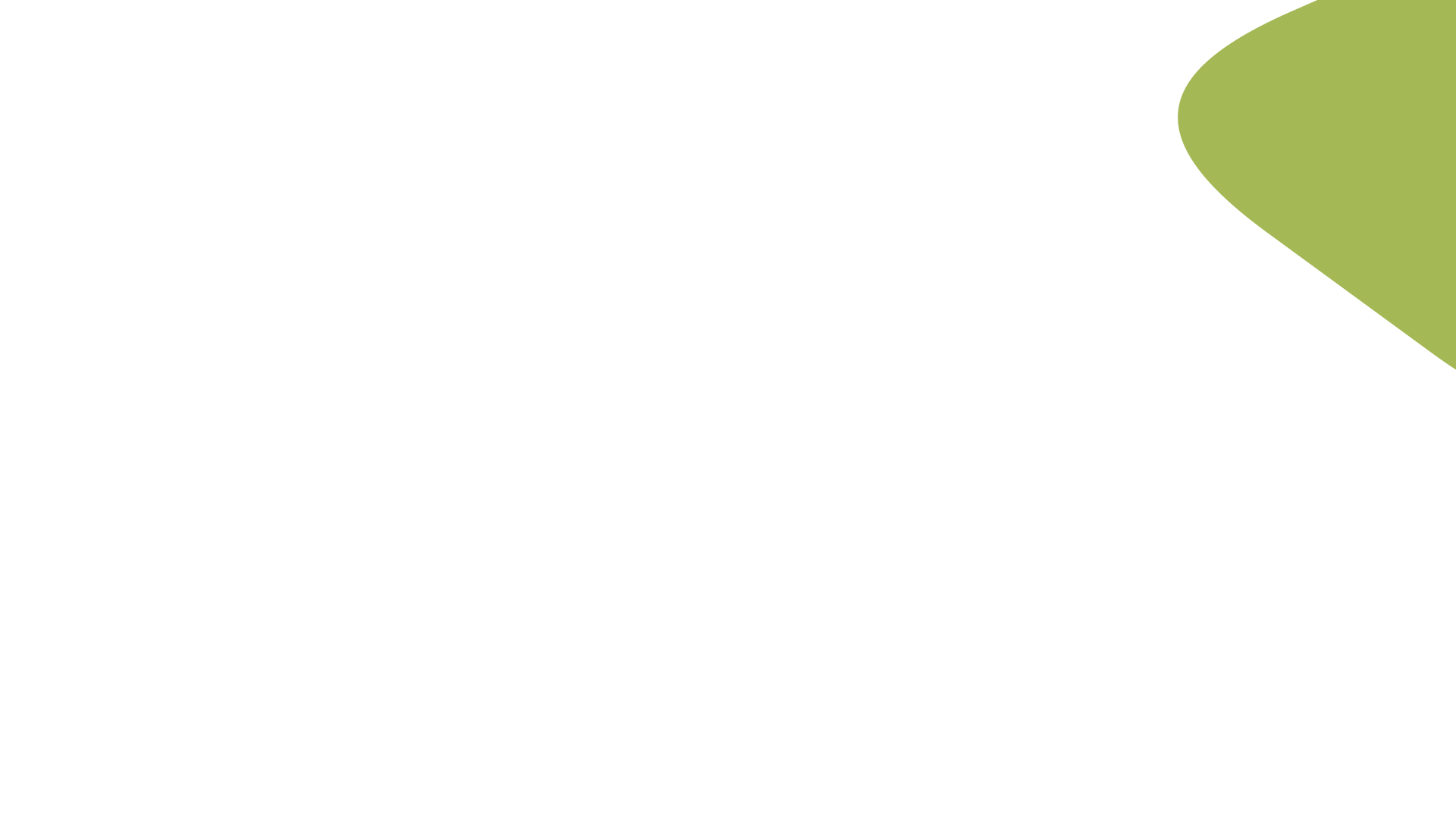 Цифровизация
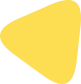 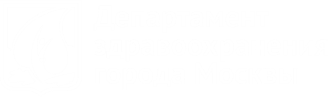 Более 10 лет Москва занимается цифровизацией системы здравоохранения
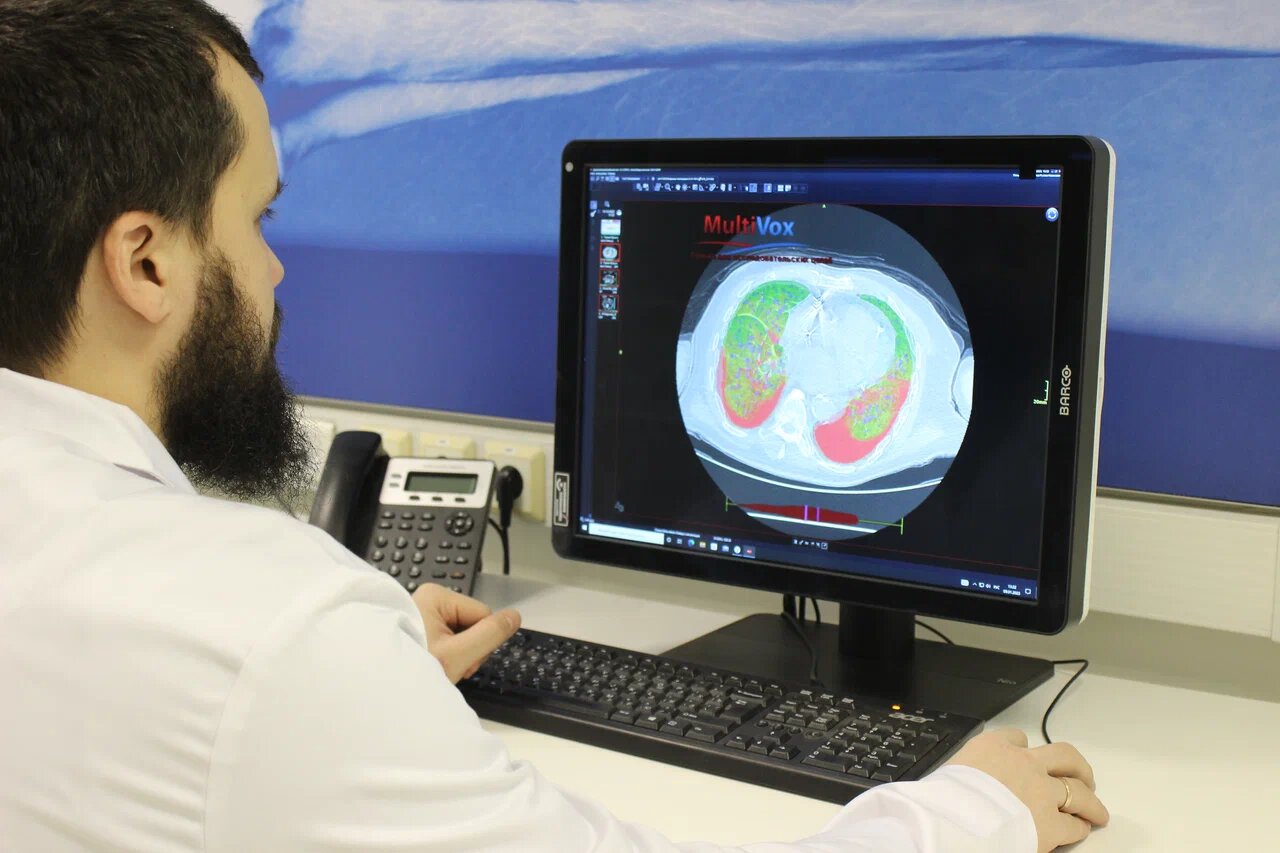 18
330
143
320
млн.
млн.
>
>
млн.
>
>
млн.
протоколов осмотров врачей
рецептов
результатов анализов
11,7
ЭМК в ЕМИАС
млн.
>
выписных эпикризов из стационаров
В цифровом виде хранятся:
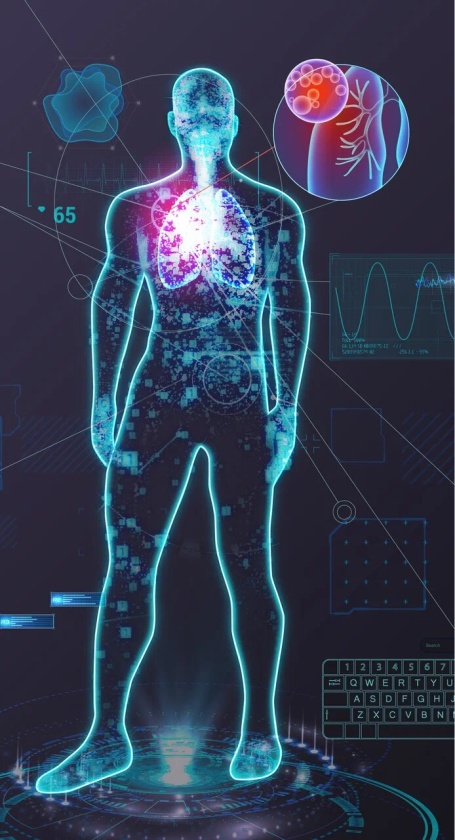 Все детские поликлиники Москвы полностью перешли на работу исключительно в ЭМК
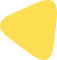 Внедрение чат-бота, который интегрирован с ЕМИАС. При записи к педиатру родителям детей до 18 лет предлагается предварительно ответить на вопросы, собрать анамнез.
Анализировать симптомы врачу помогает система поддержки принятия врачебных решений — на основе жалоб пациента инструмент подбирает наиболее вероятные диагнозы
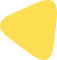 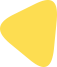 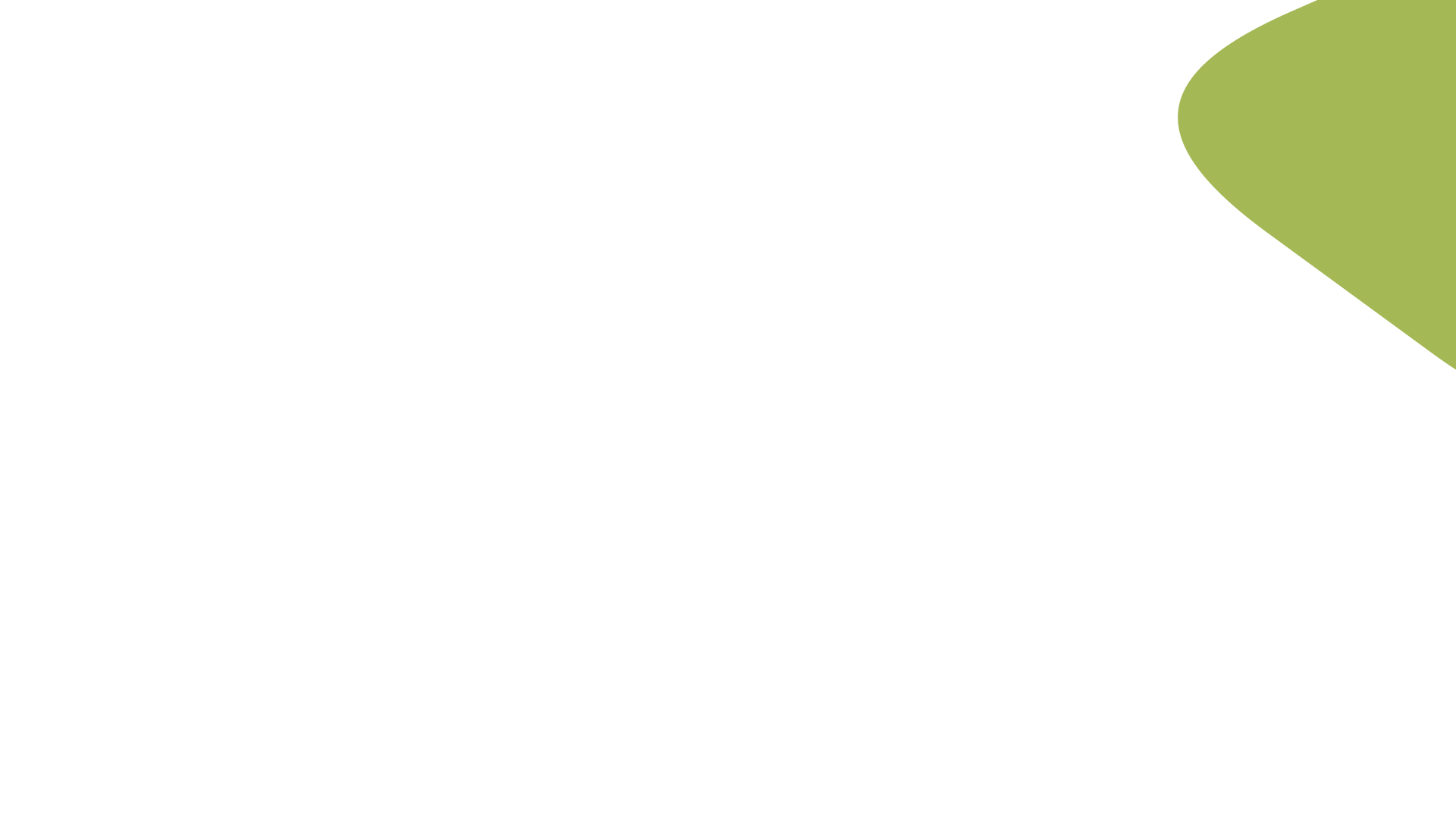 Кадровое развитие
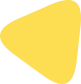 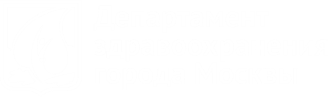 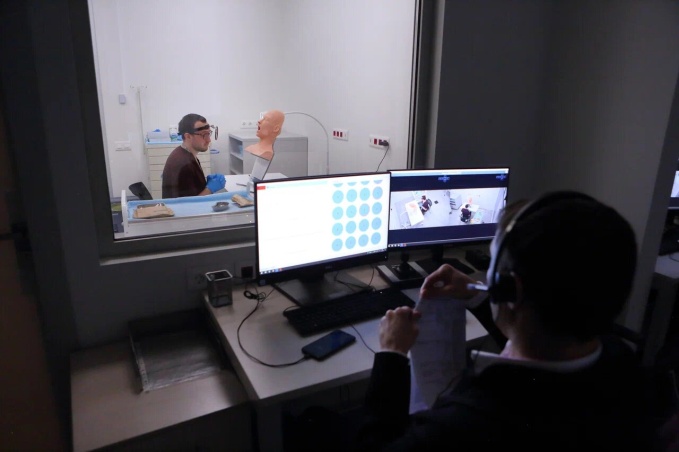 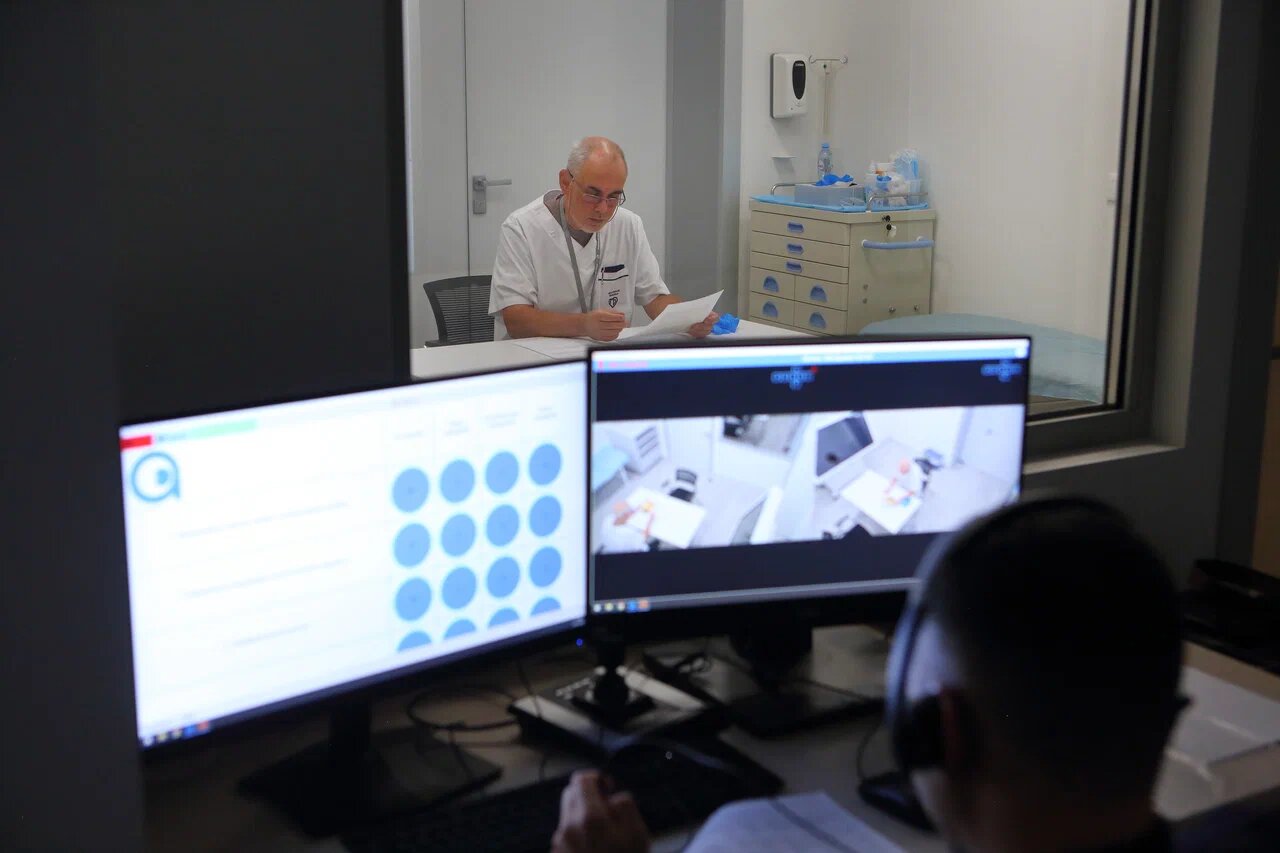 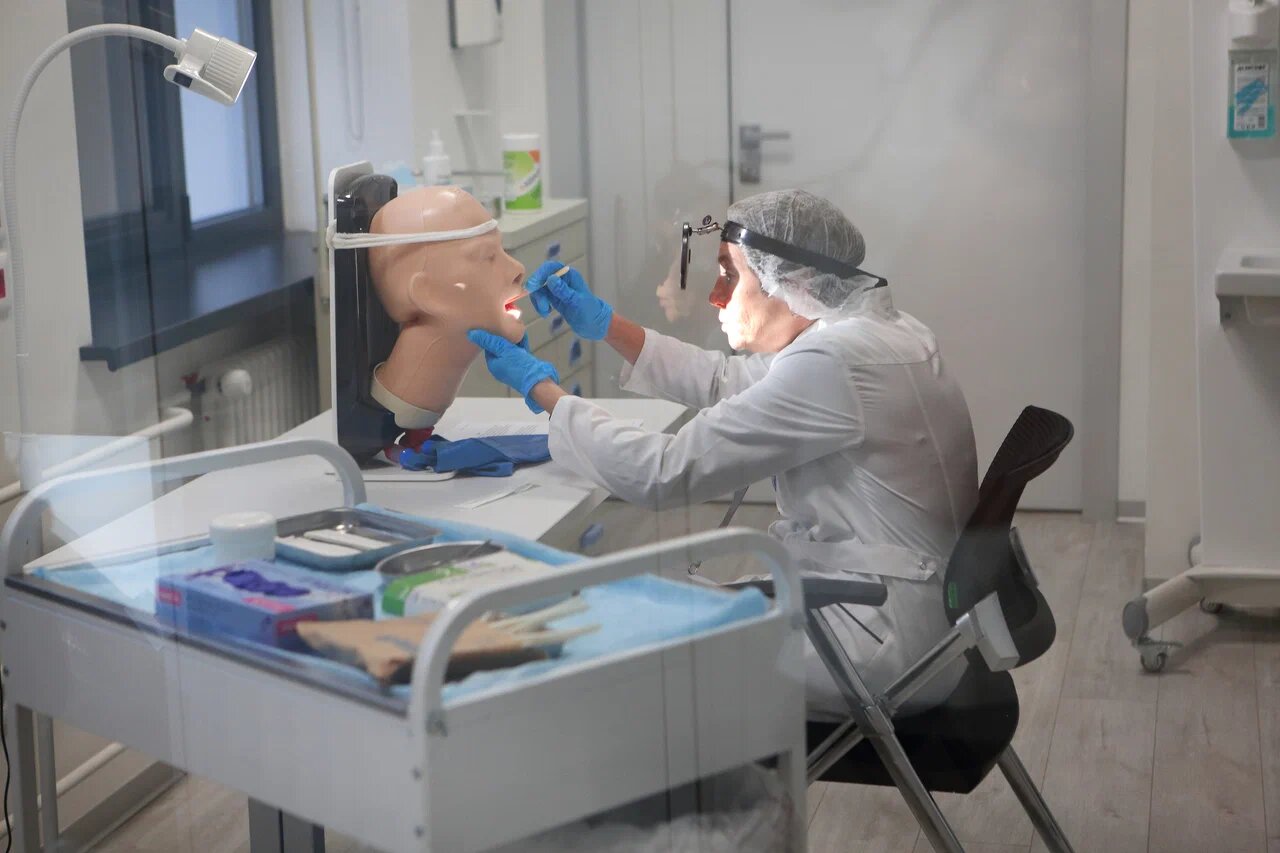 Кадровый центр -
Оценка
С начала
2022 года
профессиональных компетенций у сотрудников ДГП № 11 ДЗМ в 2022 году
9 врачей прошли «входной контроль» на соответствие соискателей на вакантные должности
это уникальная площадка, которая дает возможность специалистам получать теоретические и практические навыки и знания
> 90
> 30
оценочных процедур
врачей уже прошли оценку
> 1100 единиц
34
по 9
Контроль качества
современного медицинского и симуляционного оборудования
врача прошли повышение квалификации
специальностям
медицинских услуг на постоянной основе
Всего Центр аккредитован по 89 врачебным специальностям
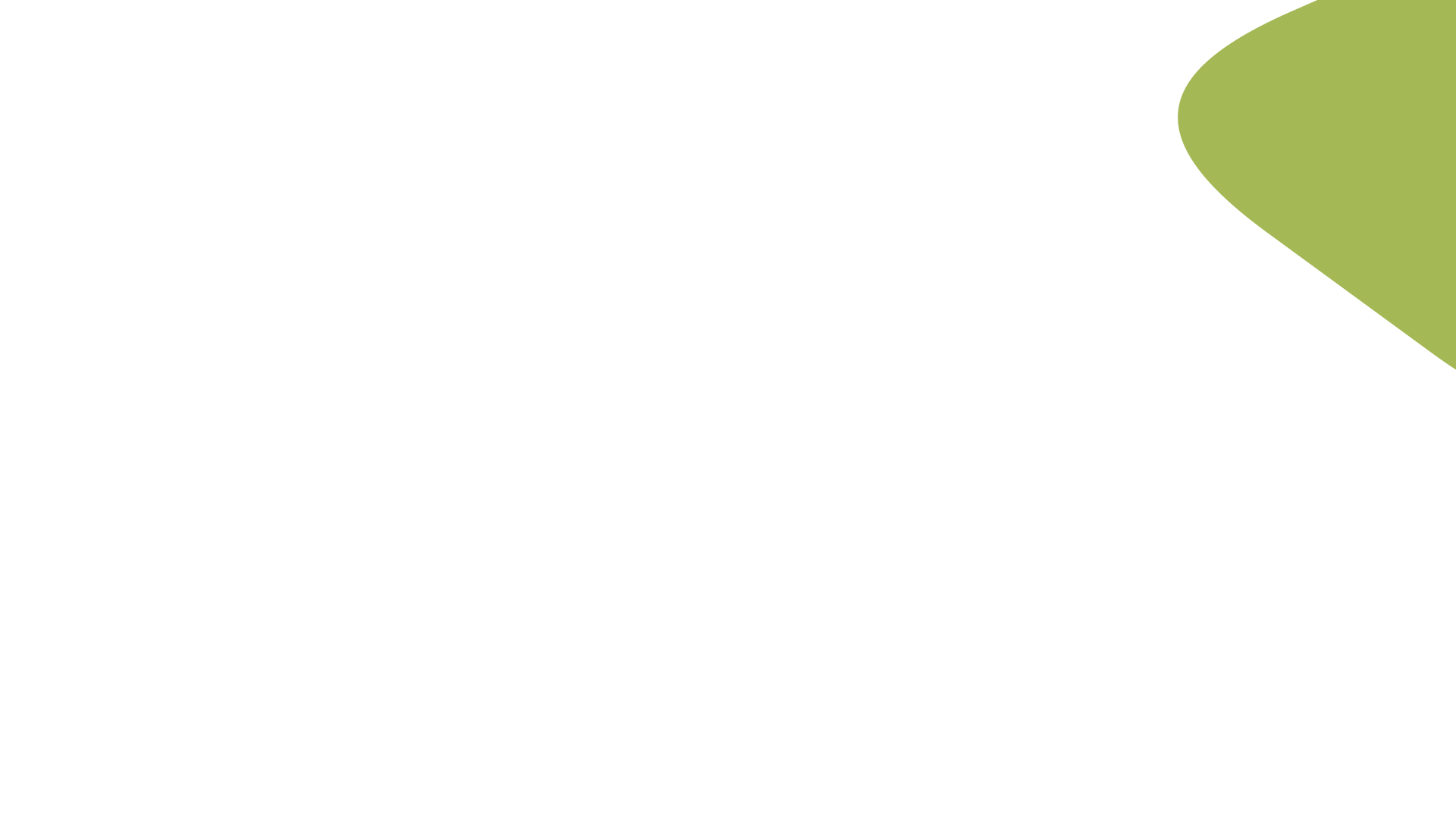 Онкопомощь
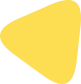 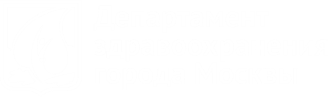 В 2019 году утвержден московский стандарт онкологической помощи
!
Онкоцентр в детской сети создан на базе
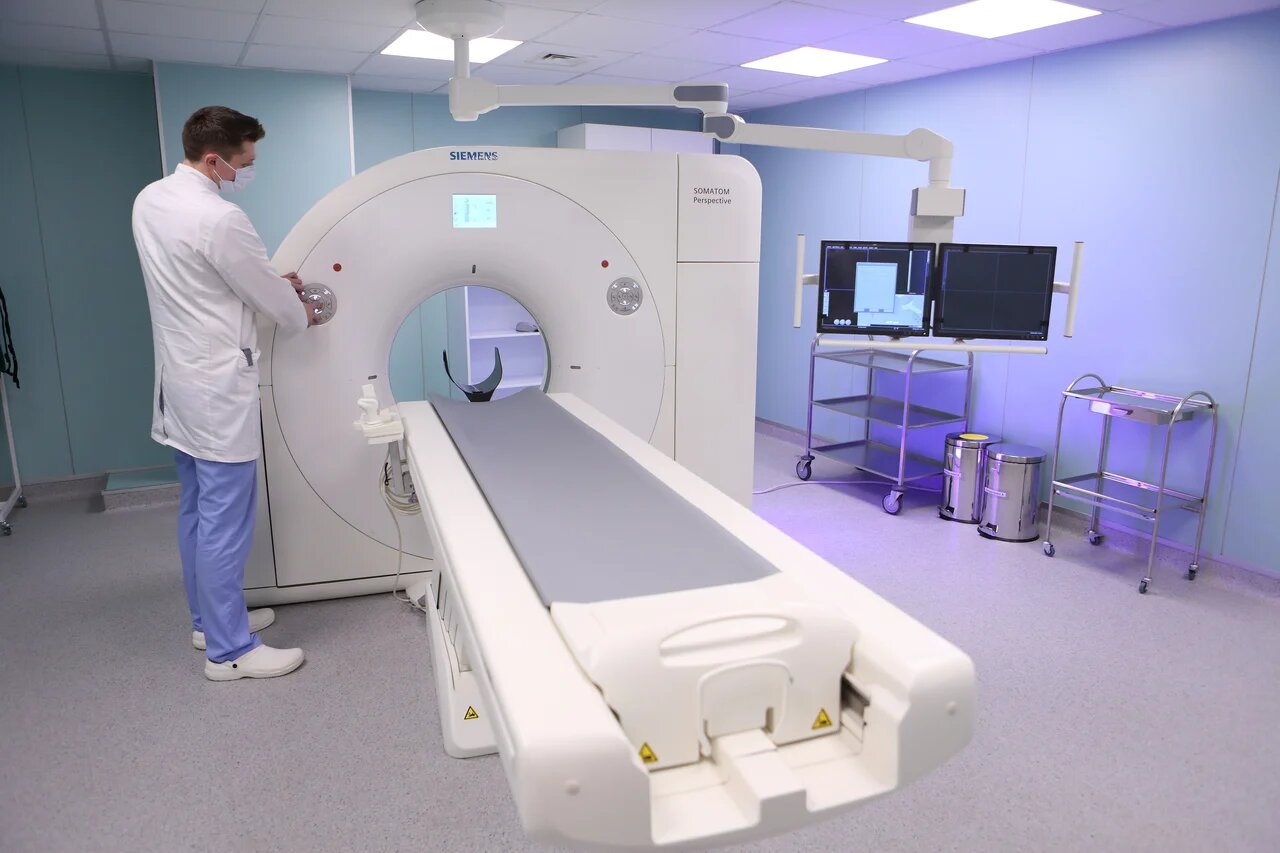 На этой базе созданы:
врач из любой детской поликлиники может направить пациента на консультативный прием через ЕМИАС к онкологу, гематологу для исключения или подтверждения диагноза
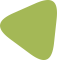 Морозовская детская городская клиническая больница
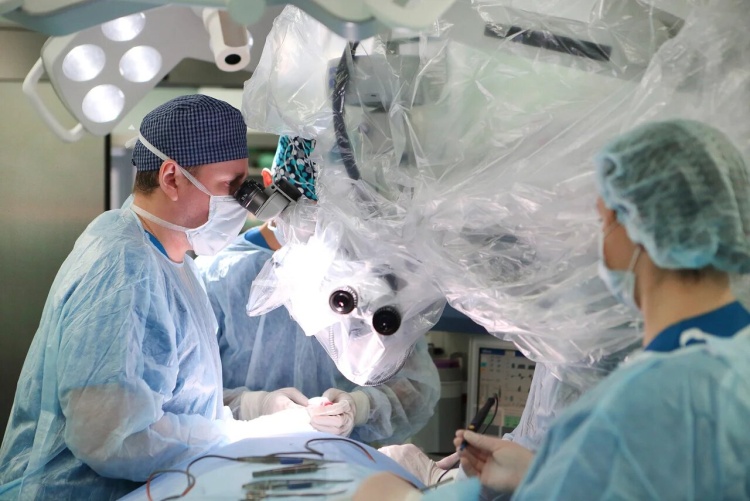 современная лаборатория для определения природы опухоли конкретного пациента
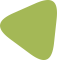 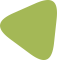 высокотехнологичные диагностические исследования
доступен онкологический консилиум
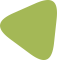 Путь пациента при подозрении на ЗНО начинается чаще всего в городских поликлиниках
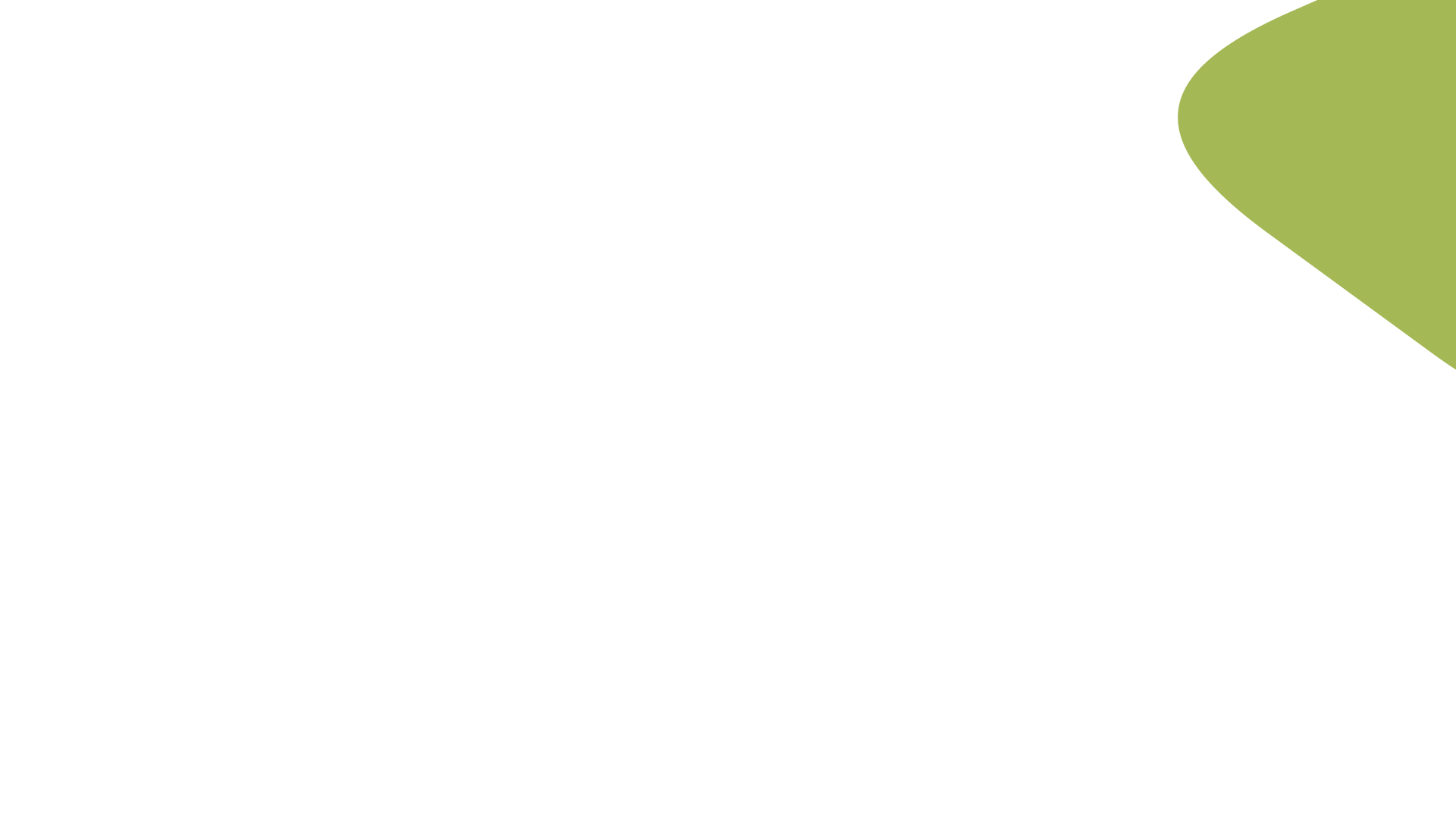 Пациентоориентированный подход
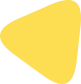 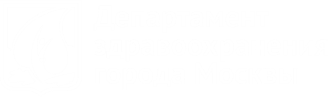 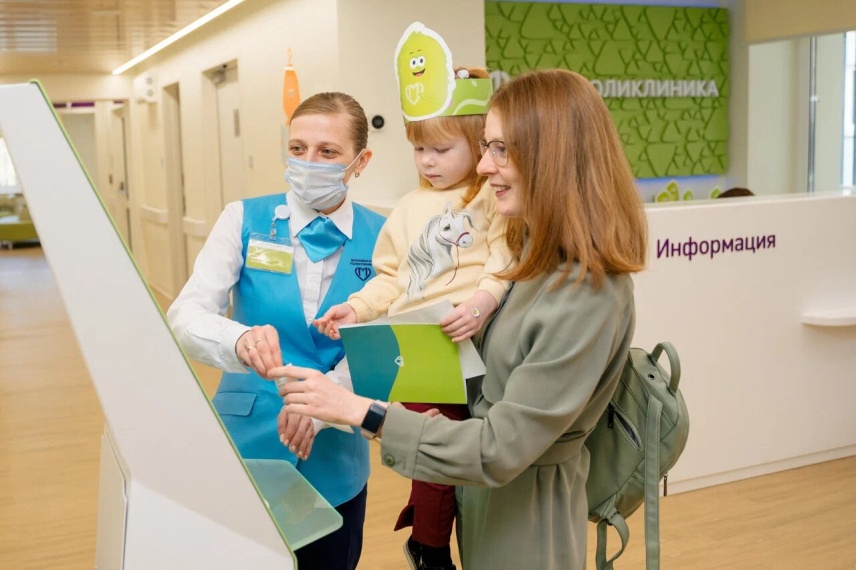 Обновленные городские поликлиники -
это более современный подход к оказанию медицинских услуг, в основе которого - доброжелательность и пациентоориентированность
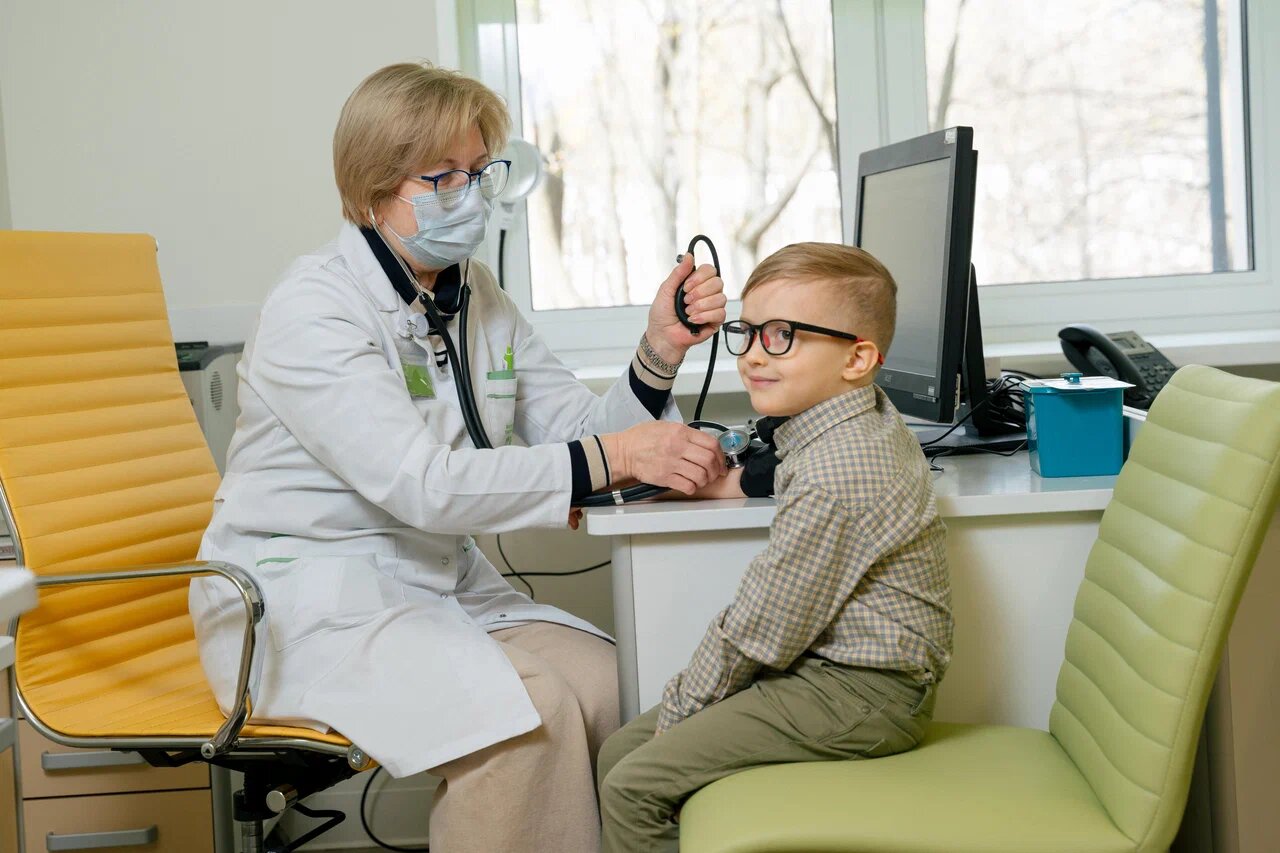 !
Реализовать такой подход помогает персонал центров госуслуг «Мои документы»
сотрудников МФЦ работают администраторами 
в поликлиниках
1,5
>
тыс.
Ознакомиться с ценностями и принципами работы поликлиник пациенты могут:
на стендах в поликлиниках
в электронных письмах
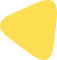 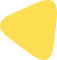 в специальных информационных буклетах
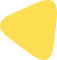 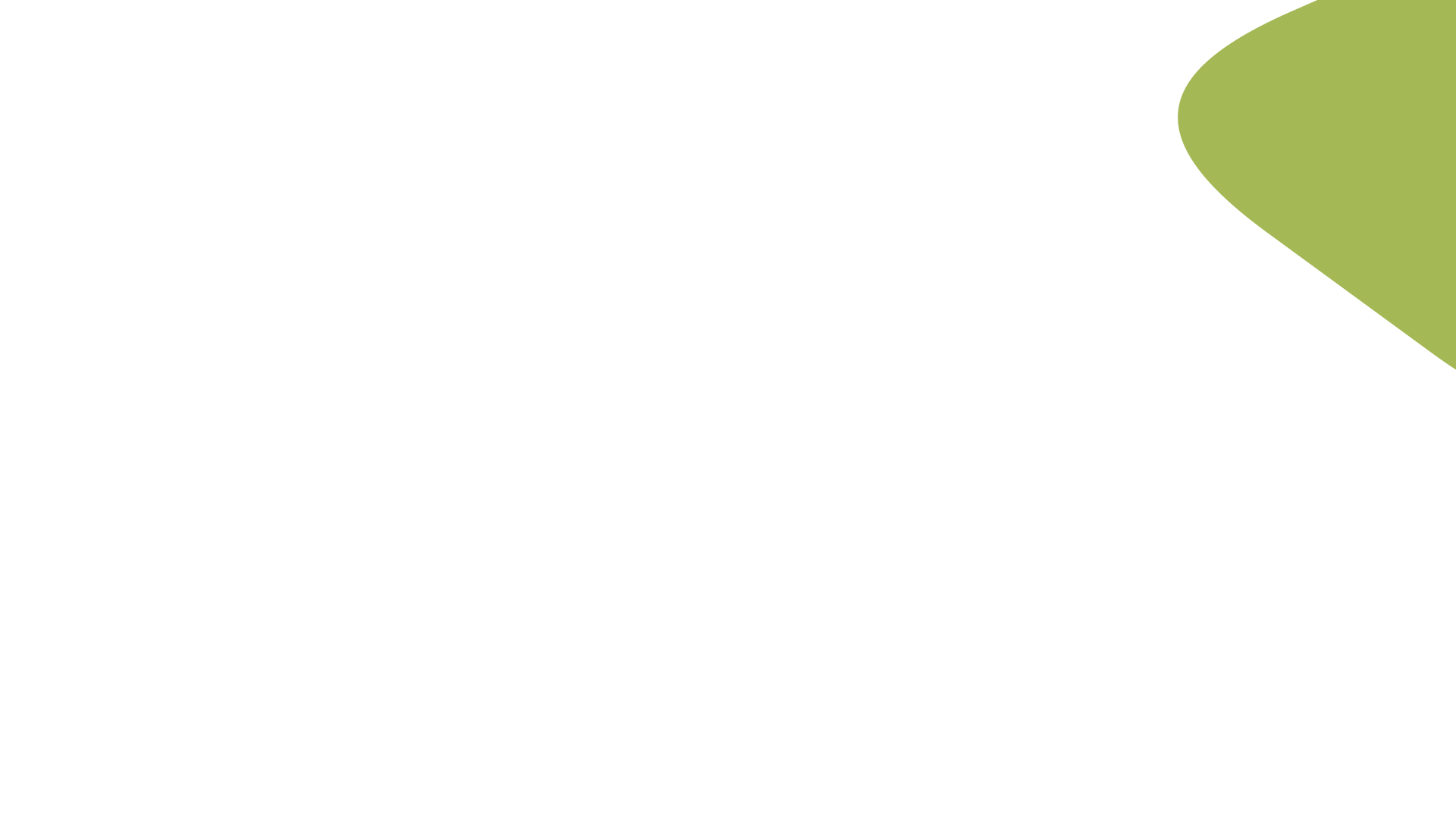 Прикрепленное население
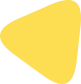 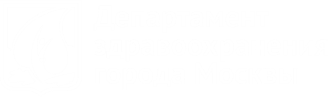 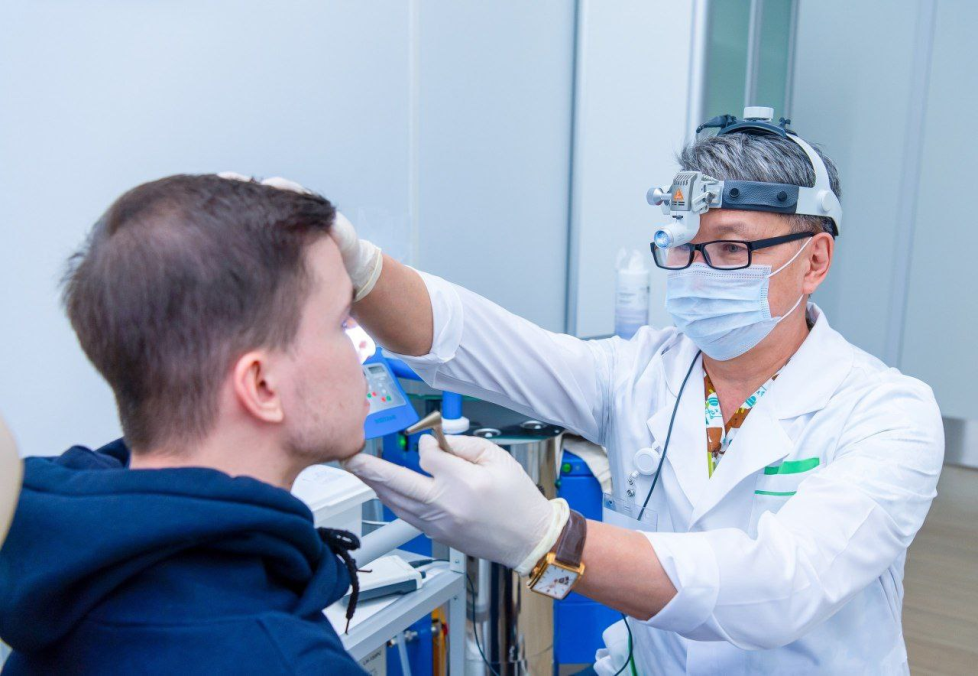 На 01 января 2023 года – 16 222
Снижение численности населения на 497 человек (3%) по сравнению с предыдущим годом
!
В 2022 году родились 526 детей
детей находятся под наблюдением медицинских работников в образовательных учреждениях
11
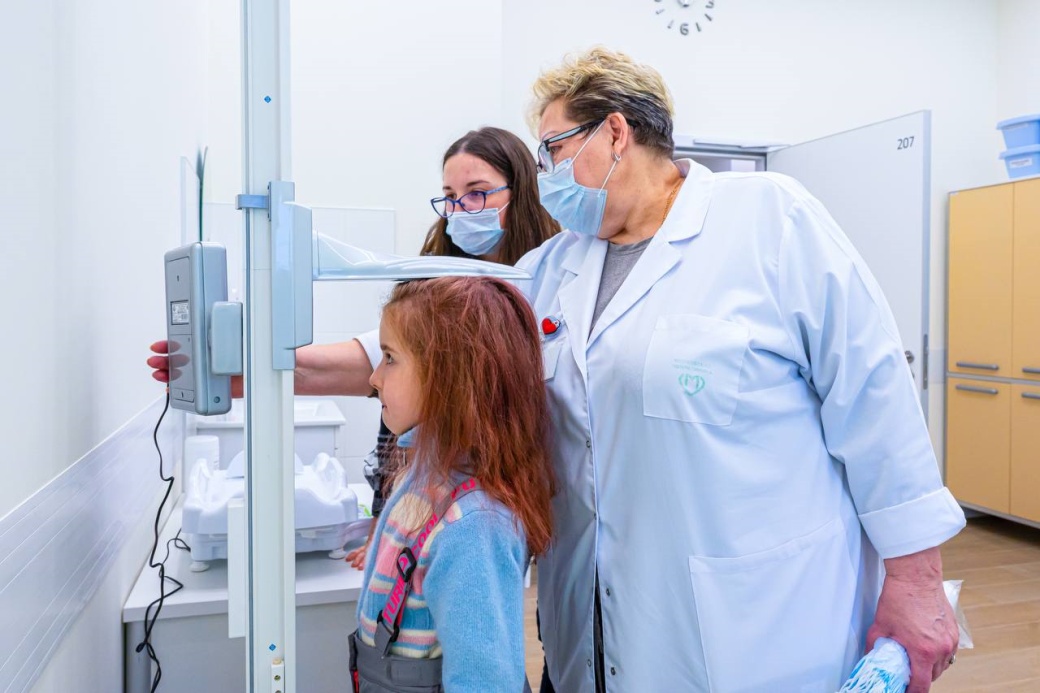 >
тыс.
Дети 0-14 лет: 13 649
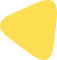 Подростки 15-18 лет: 2 709
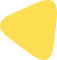 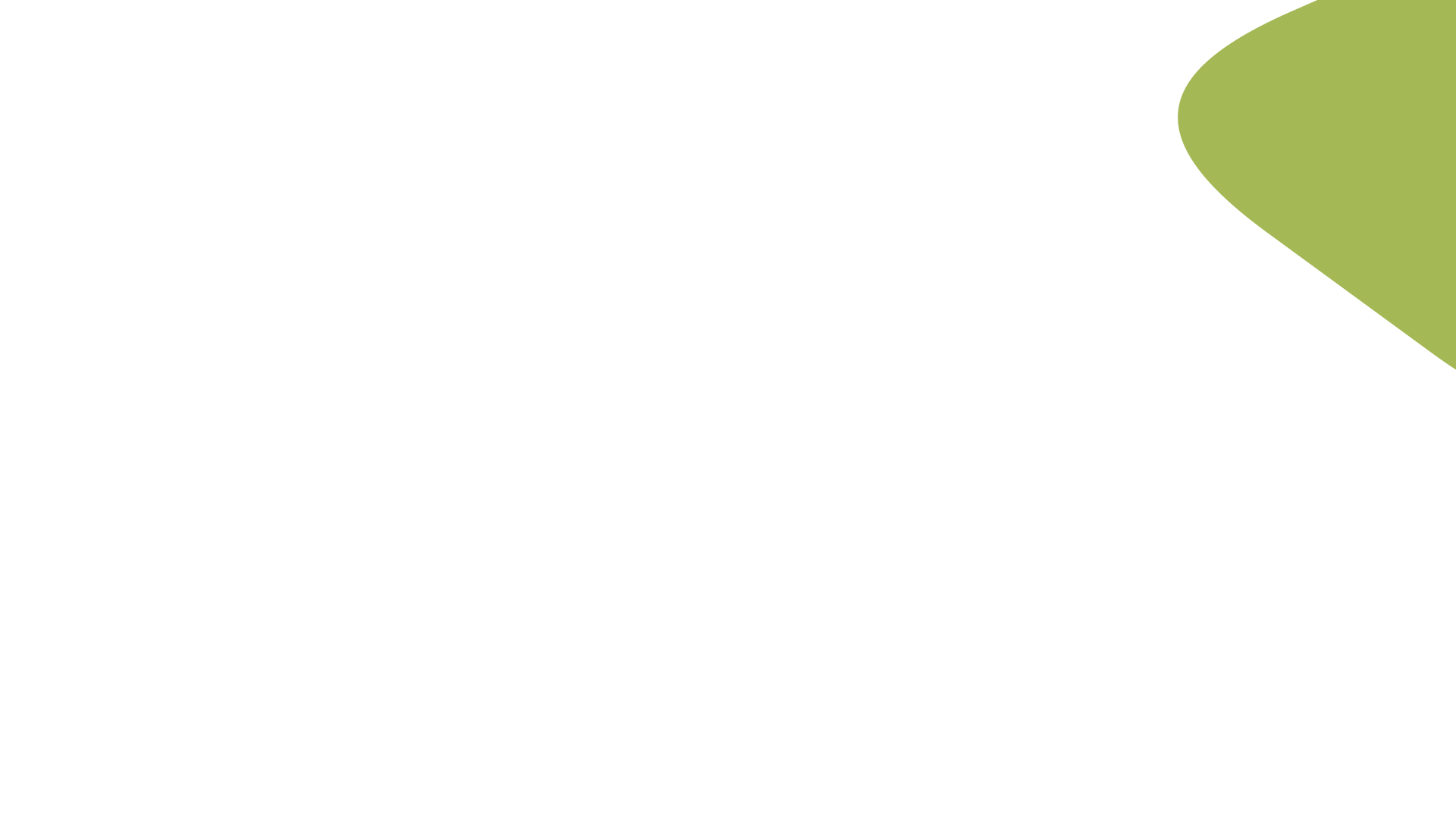 Показатели здоровья
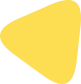 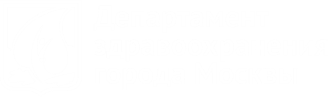 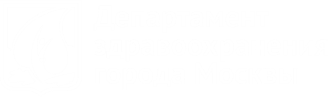 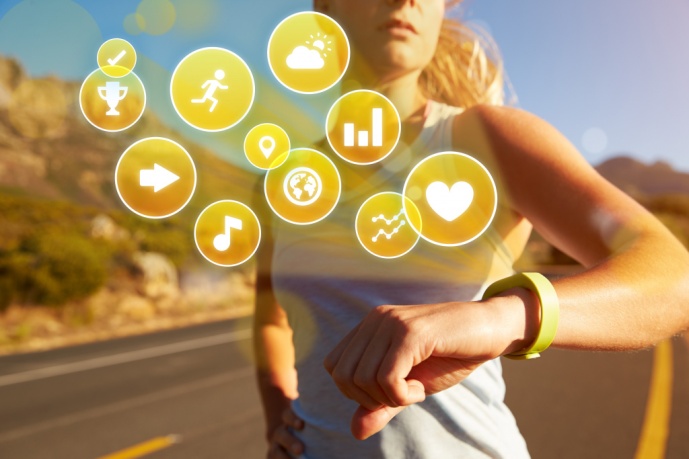 Подростки
Дети
Болезни костно-мышечной системы
Болезни эндокринной системы, нарушение обмена
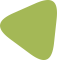 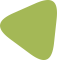 Болезни органов пищеварения
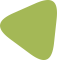 Болезни органов пищеварения
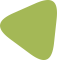 Врожденные аномалии
Болезни мочеполовой системы
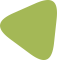 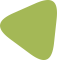 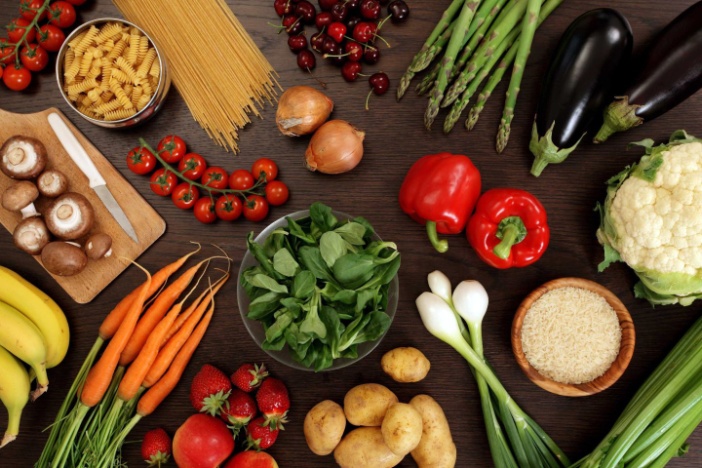 Инфекционные и паразитарные болезни
Болезни глаза и его придаточного аппарата
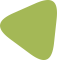 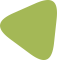 Болезни нервной системы
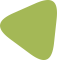 Болезни нервной системы
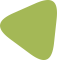 Болезни системы кровообращения
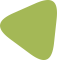 Болезни системы кровообращения
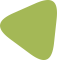 Наибольшую долю общей заболеваемости среди детей 0-17 лет как в 2022 году, так и в 2021 году занимают болезни органов дыхания. Динамика этого показателя у детей и подростков положительная (снижение на 3,7 и 0,5% соответственно). В 2022 г. зарегистрировано 443 случая заболевания новой коронавирусной инфекцией (COVID-19) у несовершеннолетних 0-14 лет, и 637 у подростков 15-17 лет. Все случаи клинически и лабораторно подтверждены. Дети и подростки взяты на диспансерное динамическое наблюдение врачами-педиатрами.
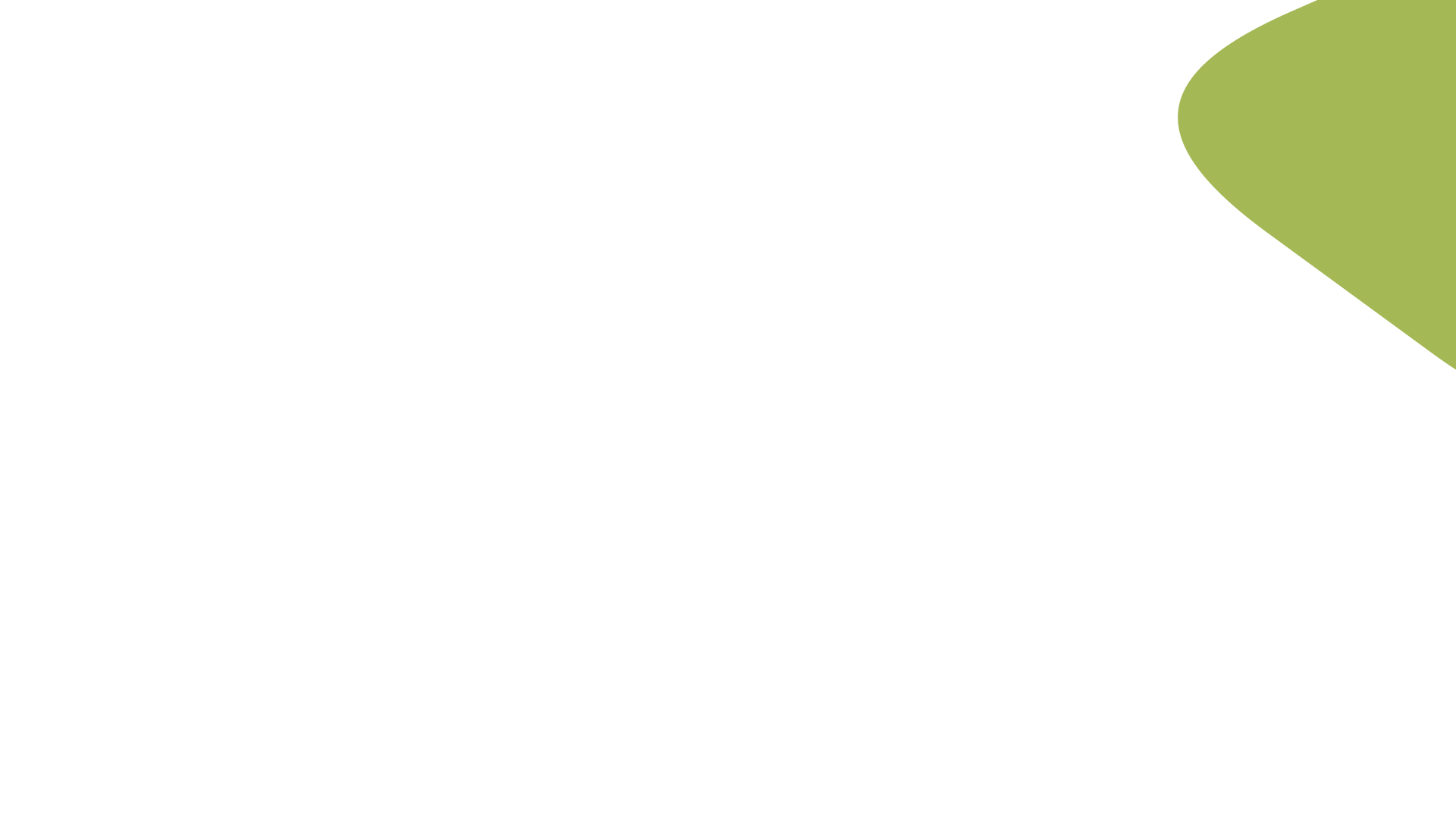 Наблюдение за детьми-инвалидами
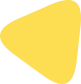 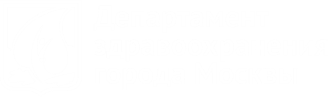 Количество детей с инвалидностью в районе Северное Медведково составляет 282 человека (1,7%)
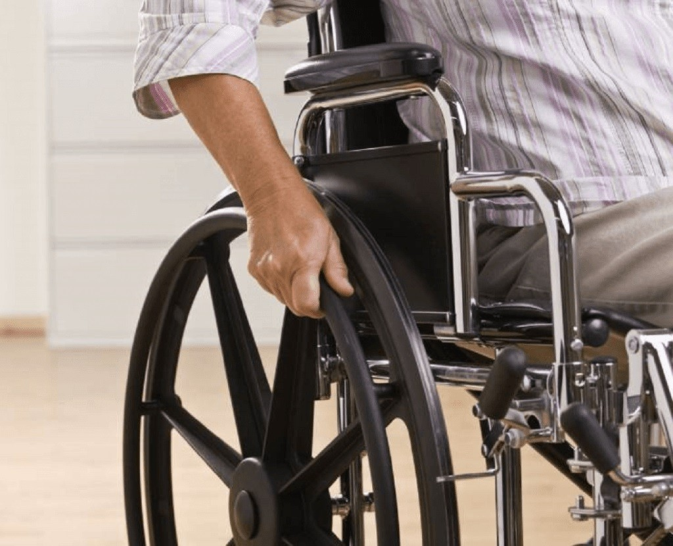 !
Впервые установлена инвалидность – 22 человека
Структура инвалидности:
1 место врожденные аномалии развития
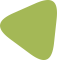 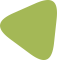 2 место заболевания нервной системы
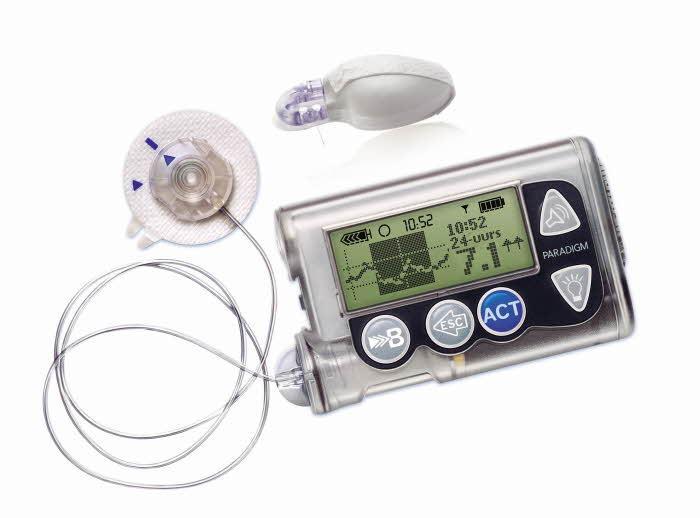 3 место болезни эндокринной системы
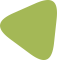 4 место болезни костно-мышечной системы и новообразования
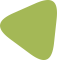 Среди детей-инвалидов: лежачих 9 детей, колясочников 10.
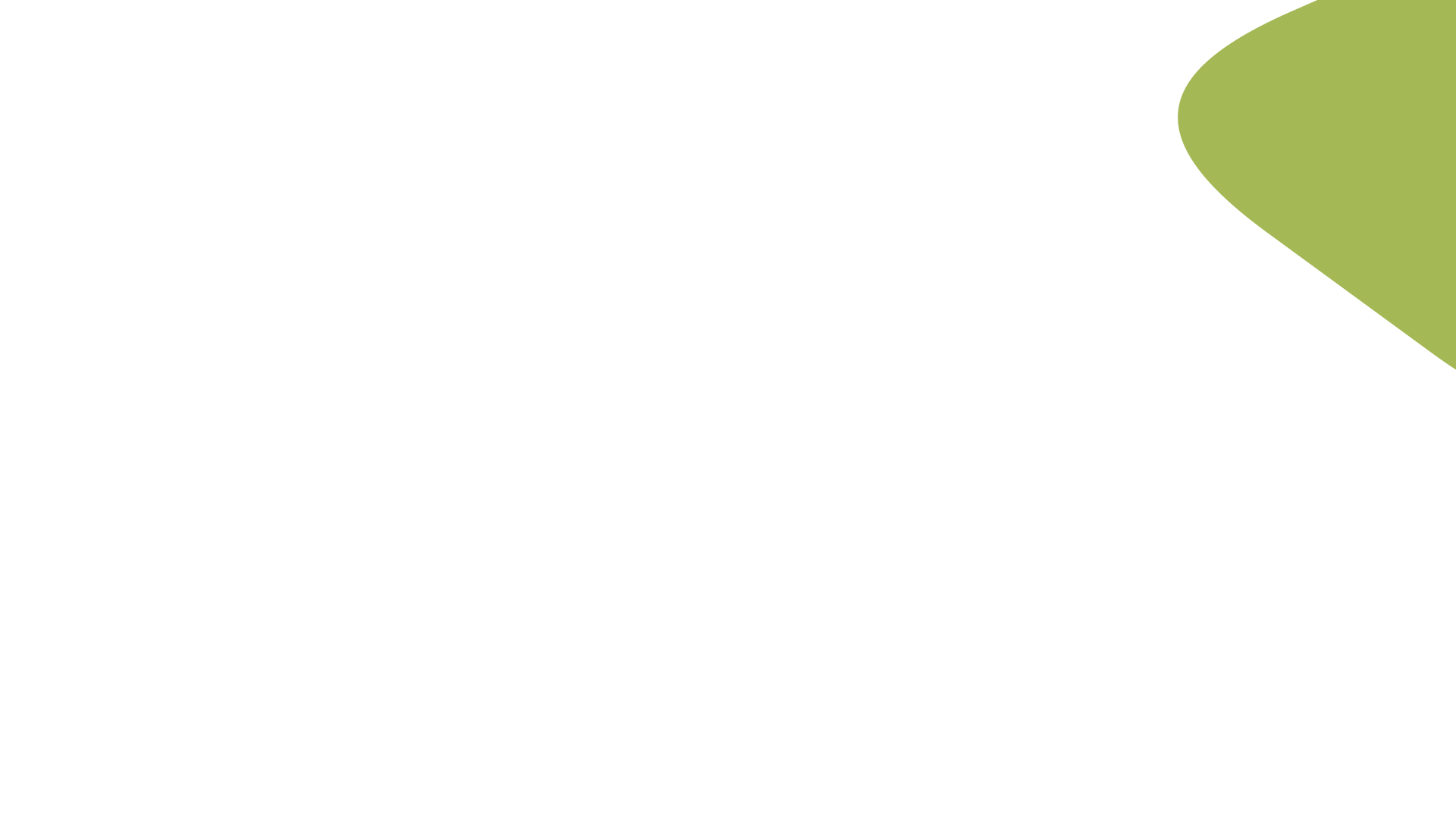 Материально-техническая база
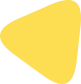 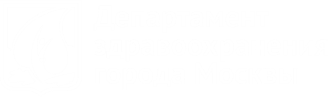 Аппарат ИК-лазерный
Комплекс суточного мониторирования ЭКГ
Электрокардиограф
7 новых аппаратов. Модульная система  для регистрации и передачи ЭКГ «EASY ECG»
4 новых аппарата для диагностики нарушений сердечного ритма у детей
Для коррекции аккомодационно-рефракционных нарушений зрения
Введены в эксплуатацию в 2022
Интегрированы с ЕМИАС
«МАКДЭЛ-09»
Оснащено рабочее место врача акушера-гинеколога в головном здании. Введен в эксплуатацию новые кольпоскоп гинекологический, амниоскоп-вагиноскоп АВ-ВС-1 «ЛИНЗА»
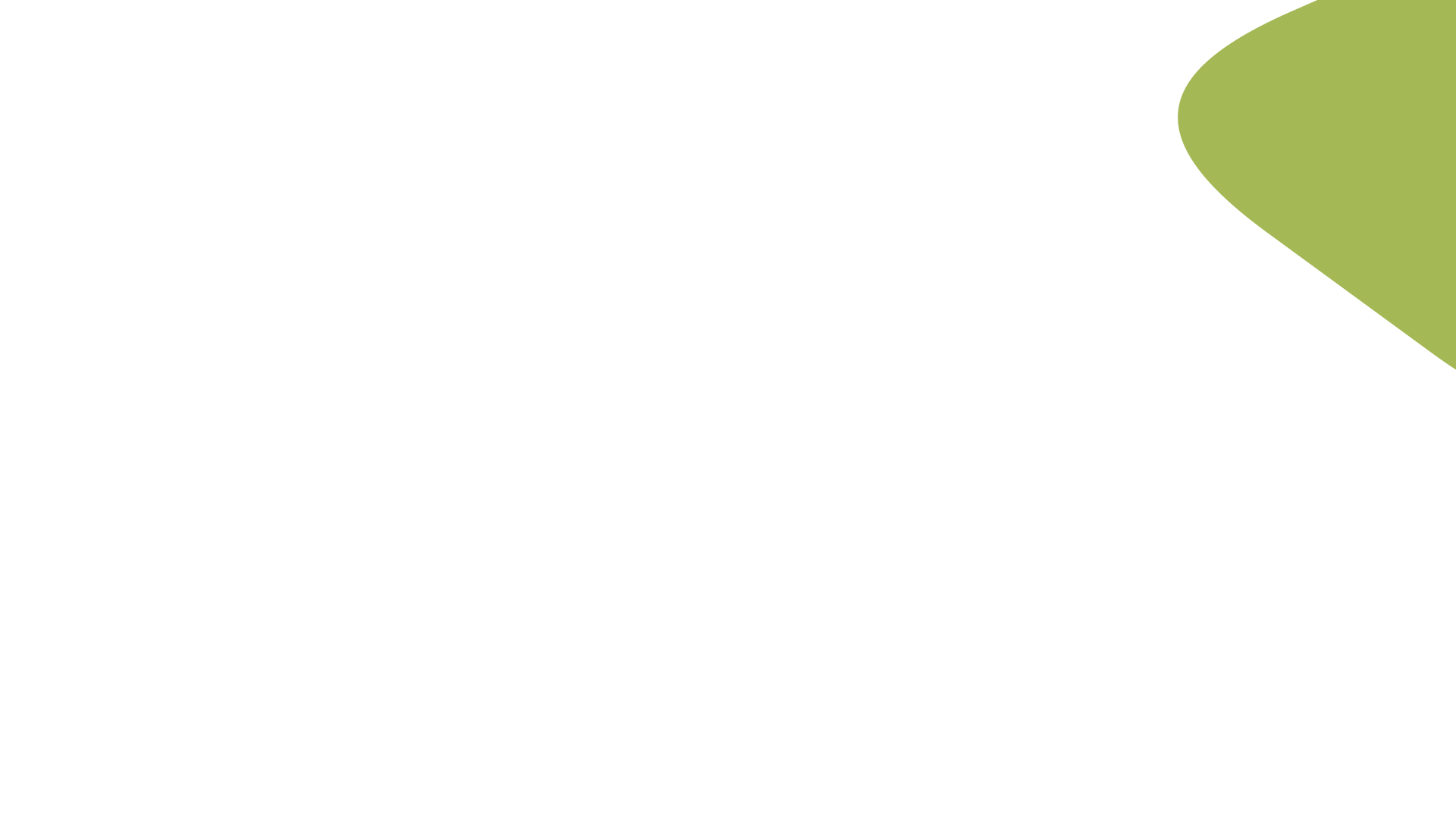 Планы на 2023 год
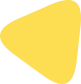 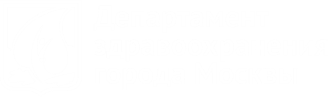 Головное здание
Филиал №1
Филиал №3
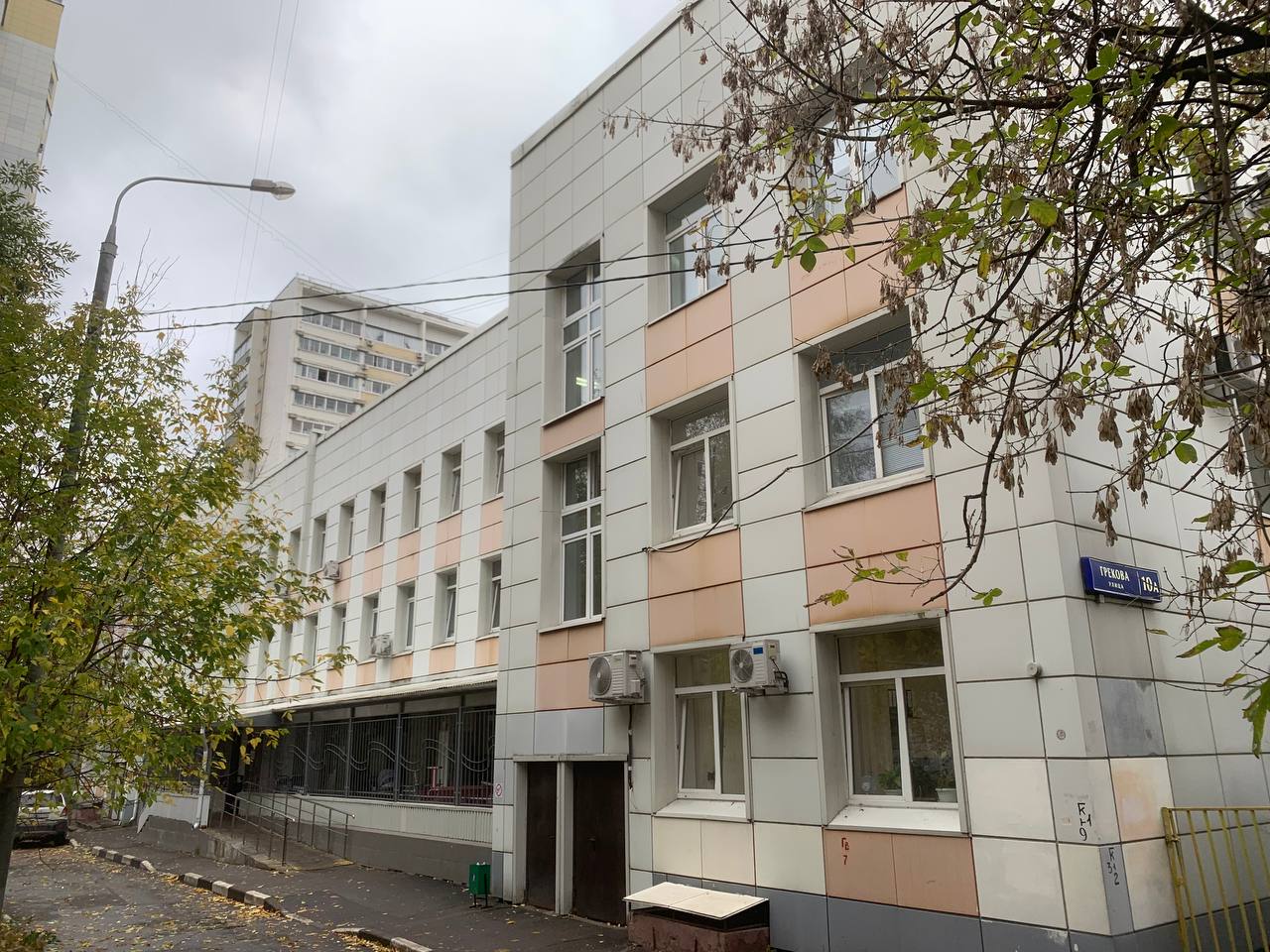 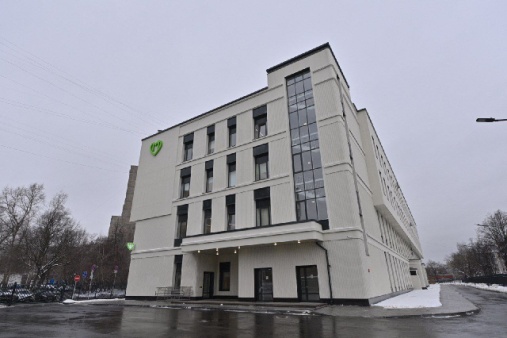 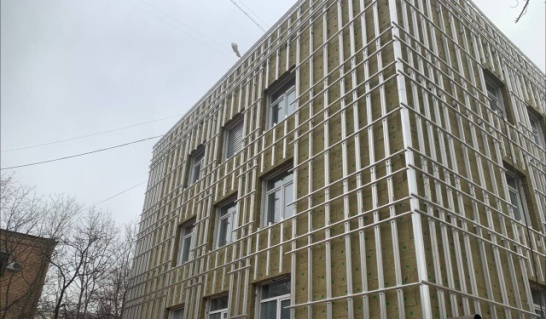 Подготовка медико-технического задания для проведения капитального ремонта
Окончание капитального ремонта здания по Новому Московскому стандарту детской поликлиники
Начало уставной деятельности в новом здании ДВП на 750 посещений в смену
Ориентировочные сроки начала – III-IV квартал 2023
Ориентировочные сроки – III квартал 2023
Состоялось 13.02.2023
Ввод в эксплуатацию, лицензирование медицинской деятельности в новой ДВП на 750 посещений в смену по адресу ул. Ленская, влад. 21.